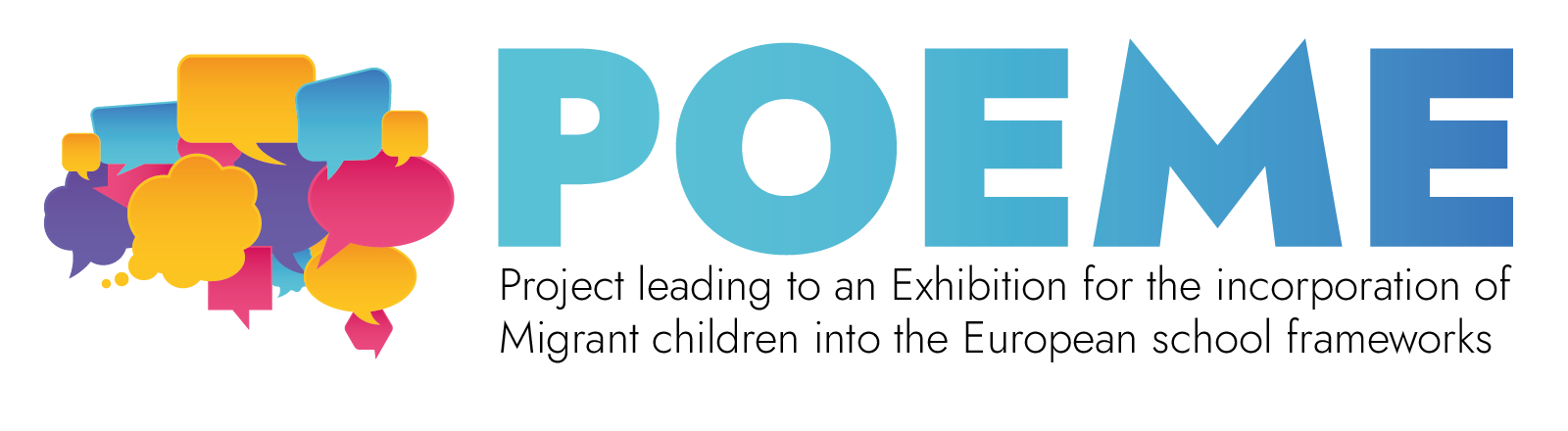 IO3 – E-book Creation and Training
Teacher’s Webinar Training
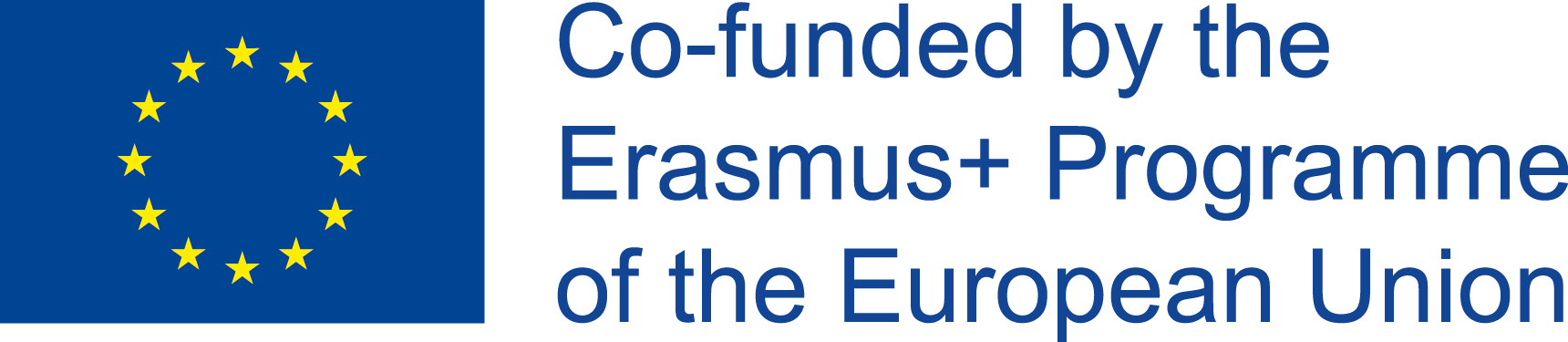 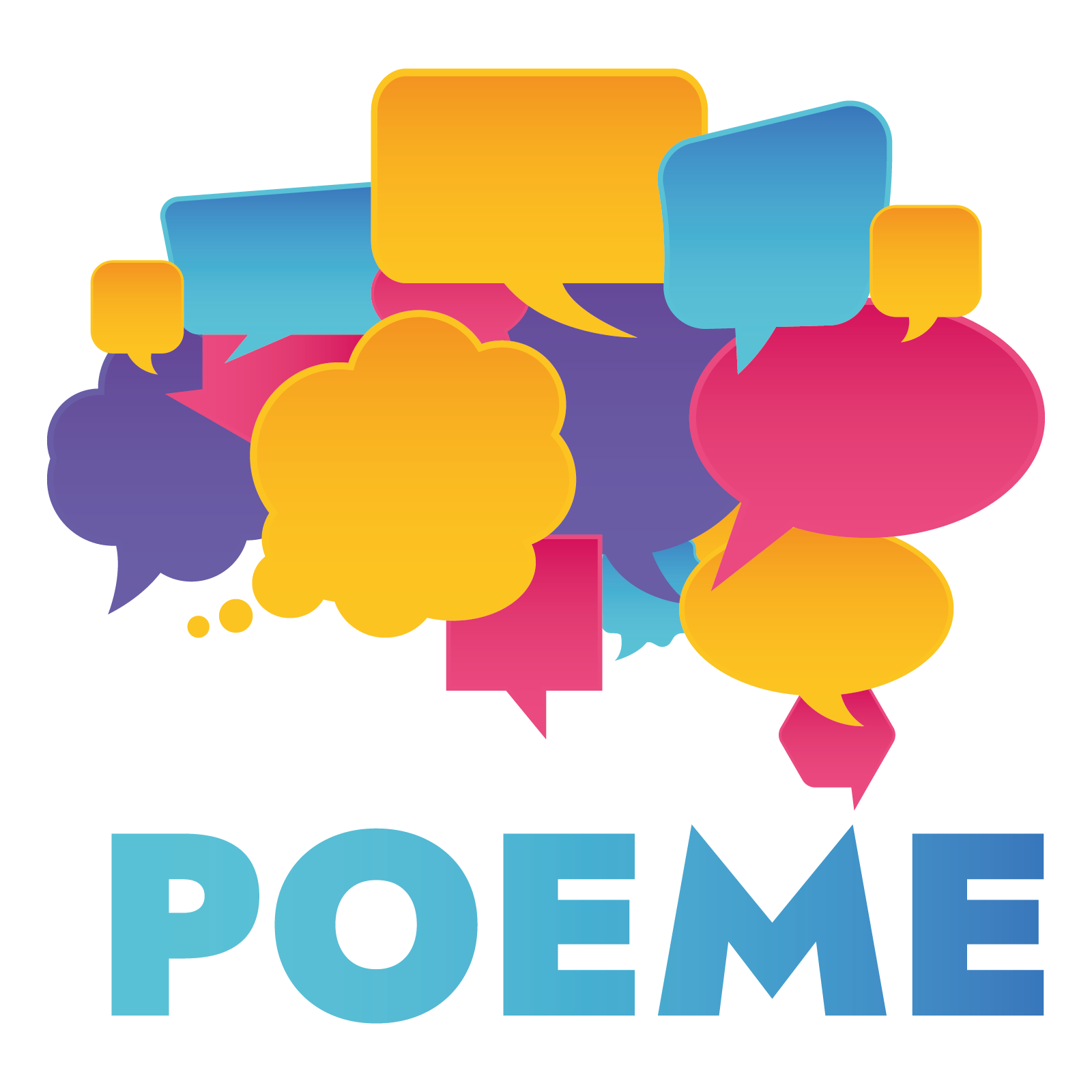 Content of the webinar
1 – Project Presentation
Partners
Project goals
Project Intellectual Outputs
2 – Creating e-books 
Pedagogical part – why use e-books?
Technical part – using software to build e-books
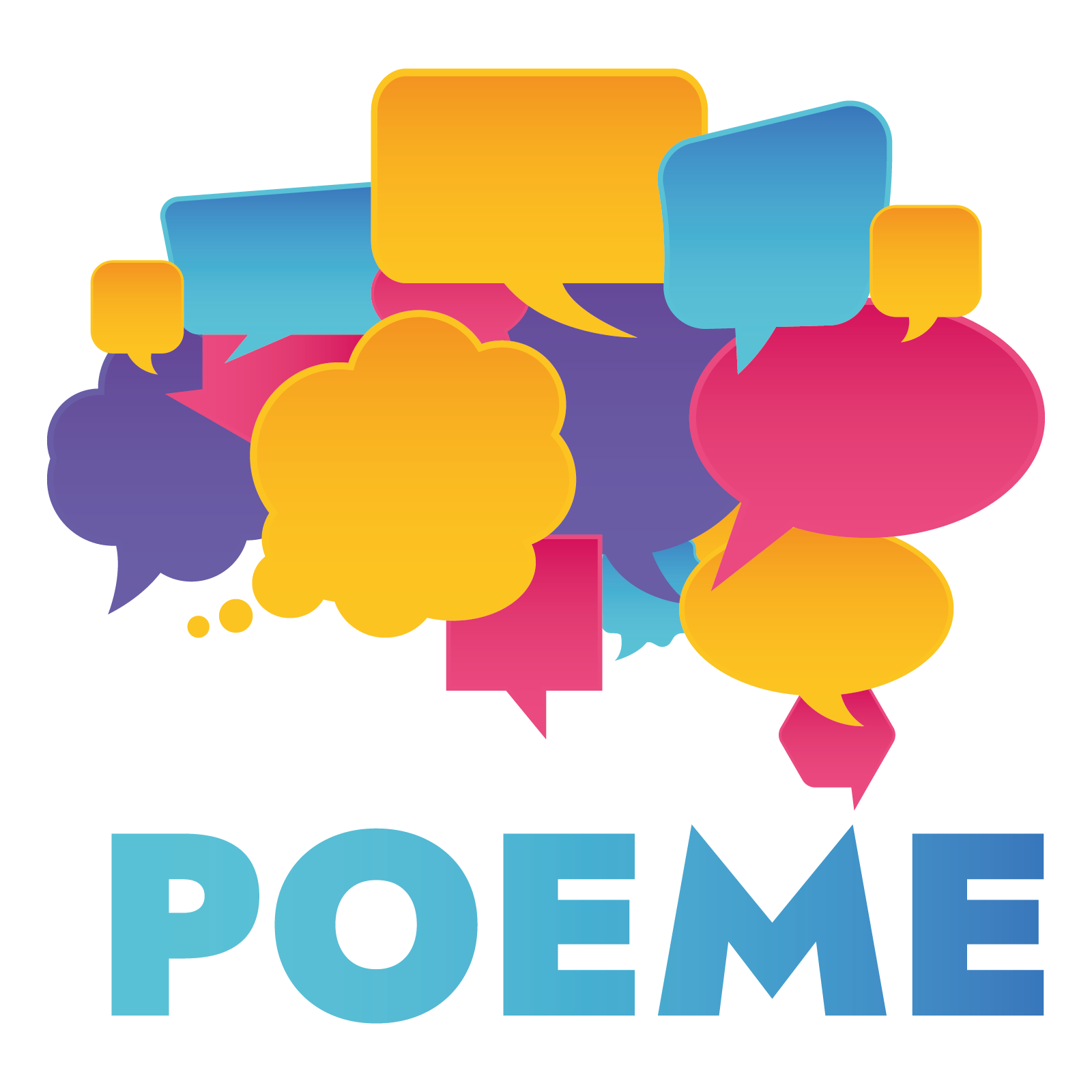 What is POEME?
Partners
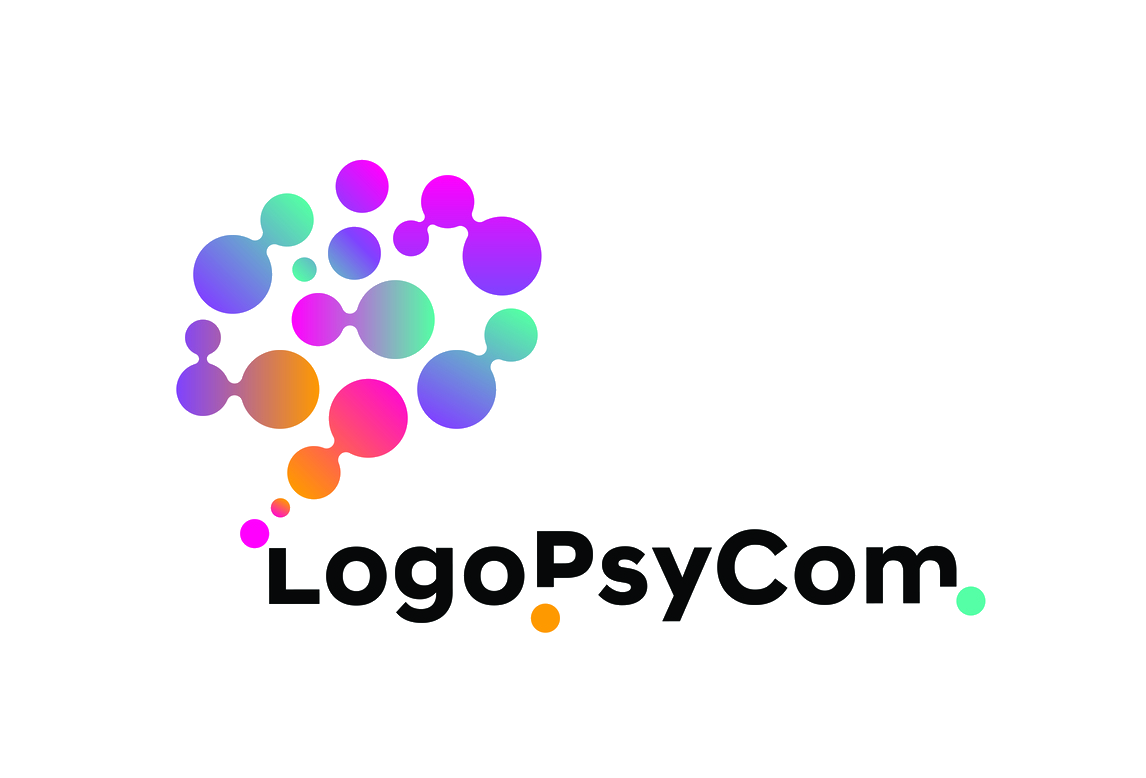 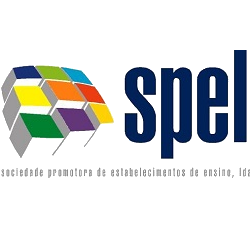 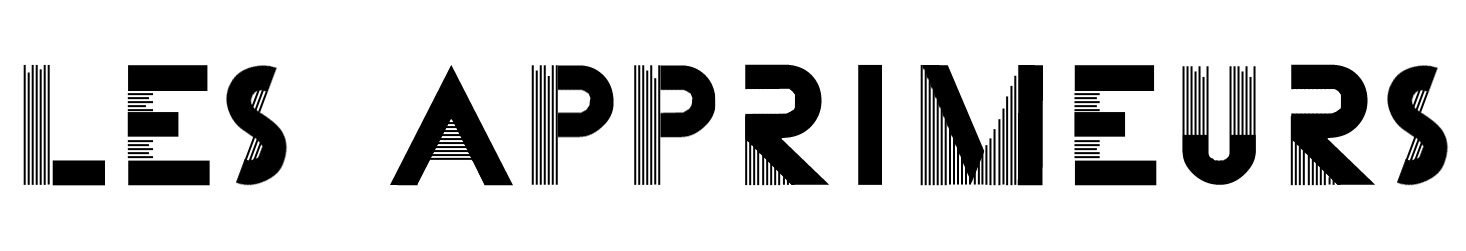 France
Portugal
Belgium
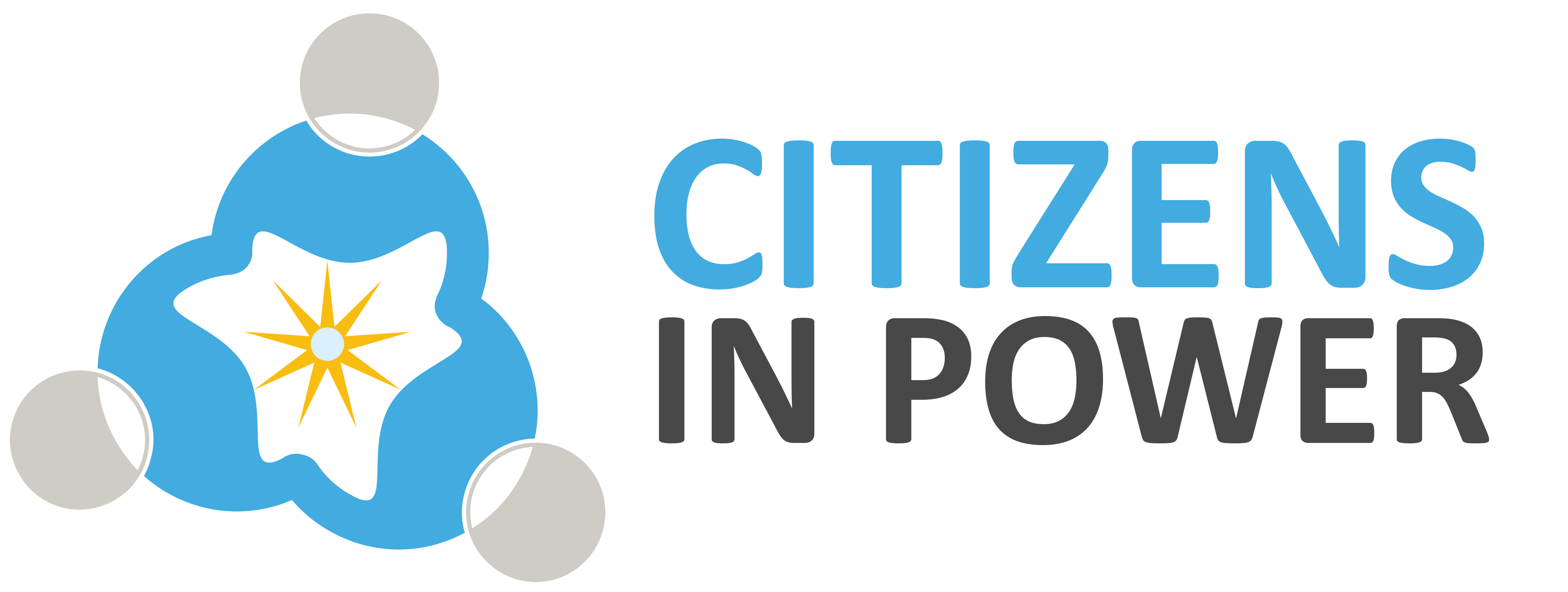 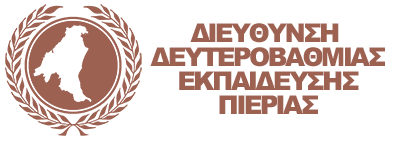 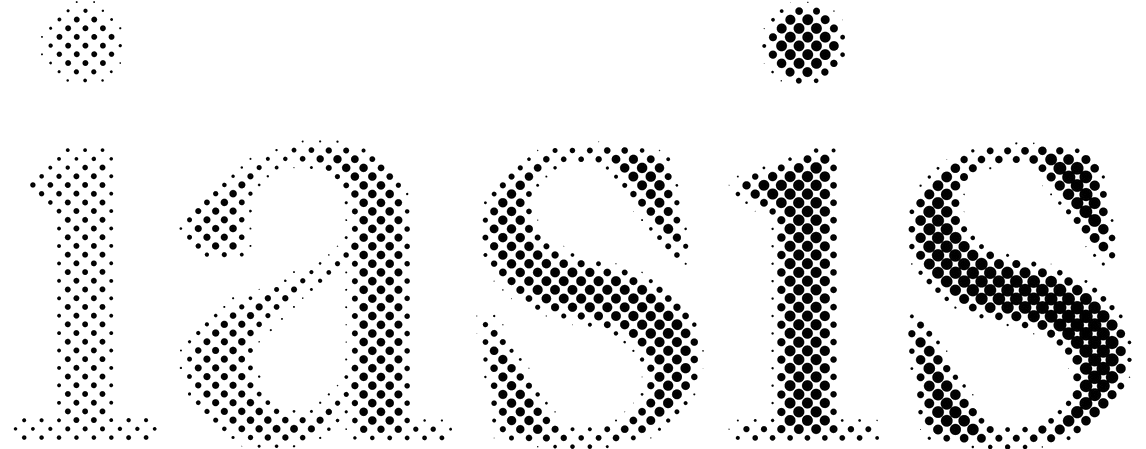 Greece
Cyprus
Greece
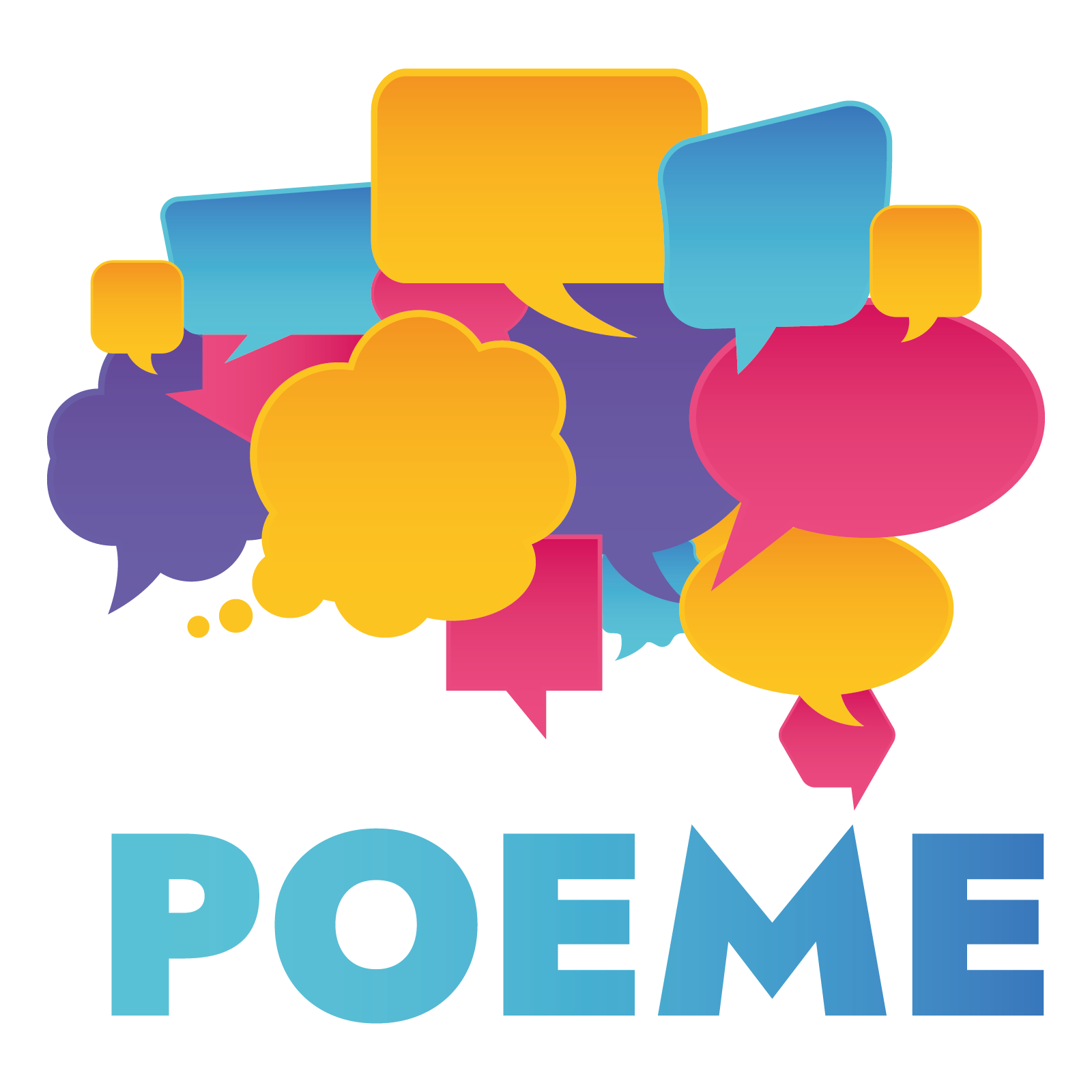 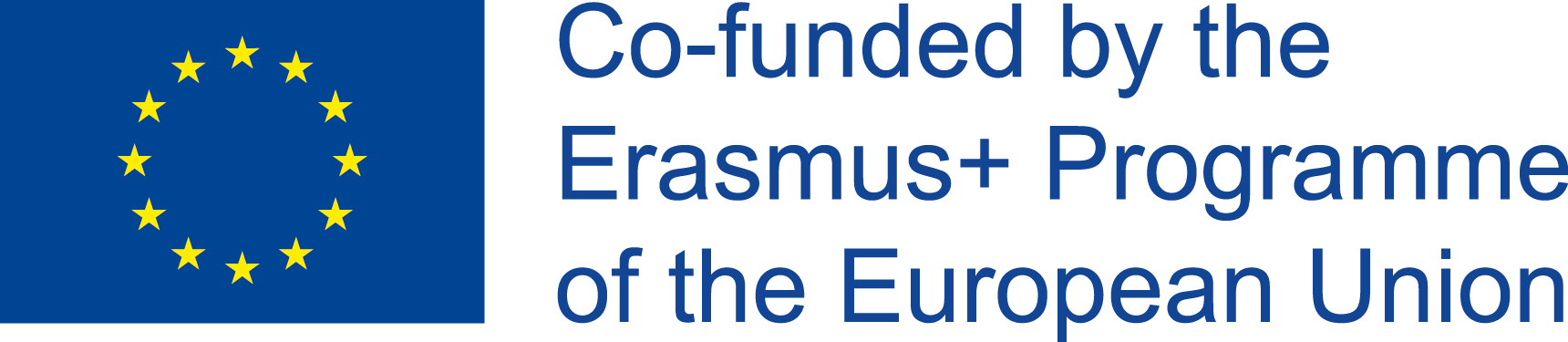 Project Goals
The main goals of the POEME Project are:
The modernization of second language teaching both in content (European Cultural Heritage) and form (using digital tools), and the creation of blended learning exhibitions by students
Empowerment of educators and students with digital and soft skills
This will build linguistic and cultural wealth, while contributing to the inclusion of migrant students 
in the host culture.
The project aims to provide linguistic support to students in any of the four languages of the consortium 
(EN, FR, PT, EL).
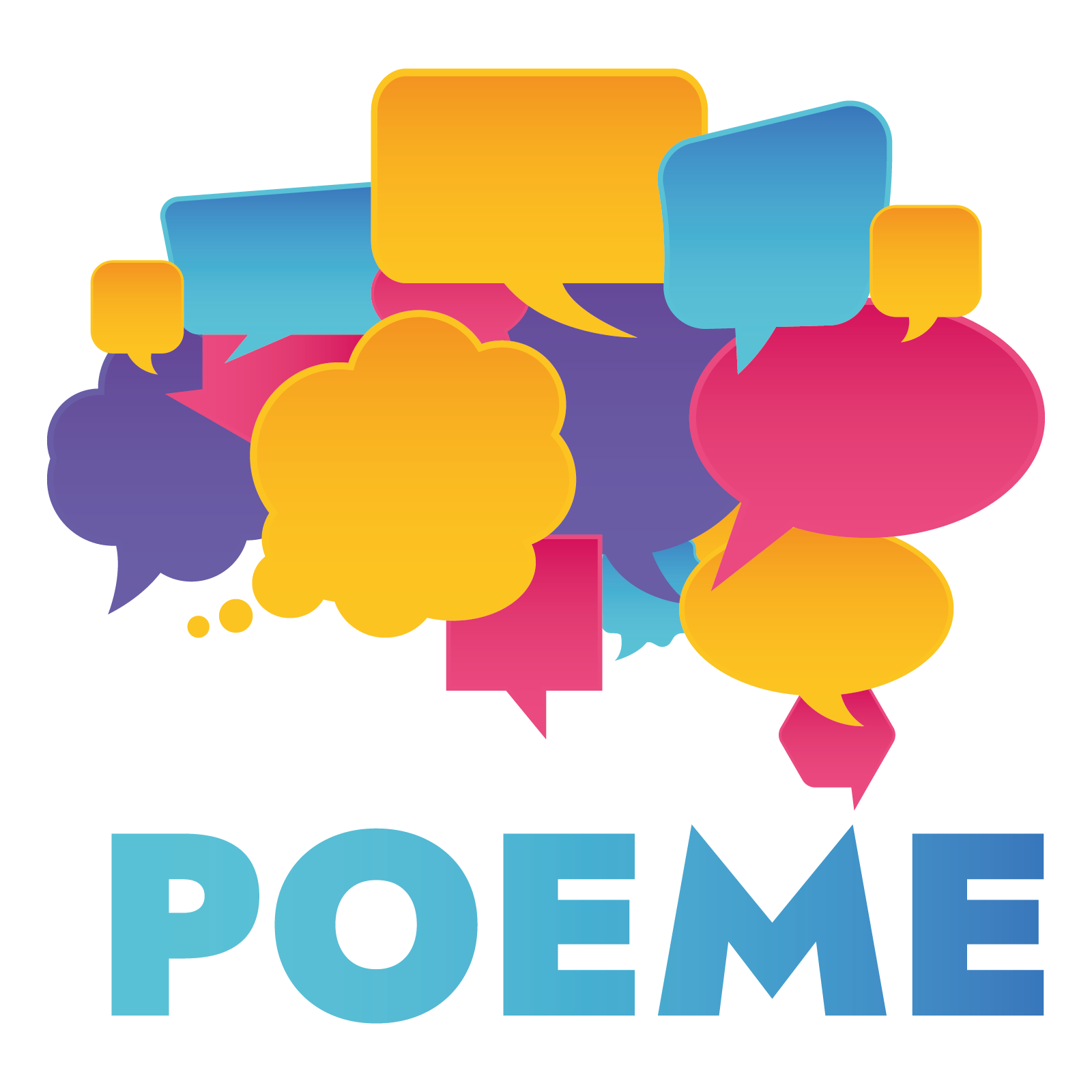 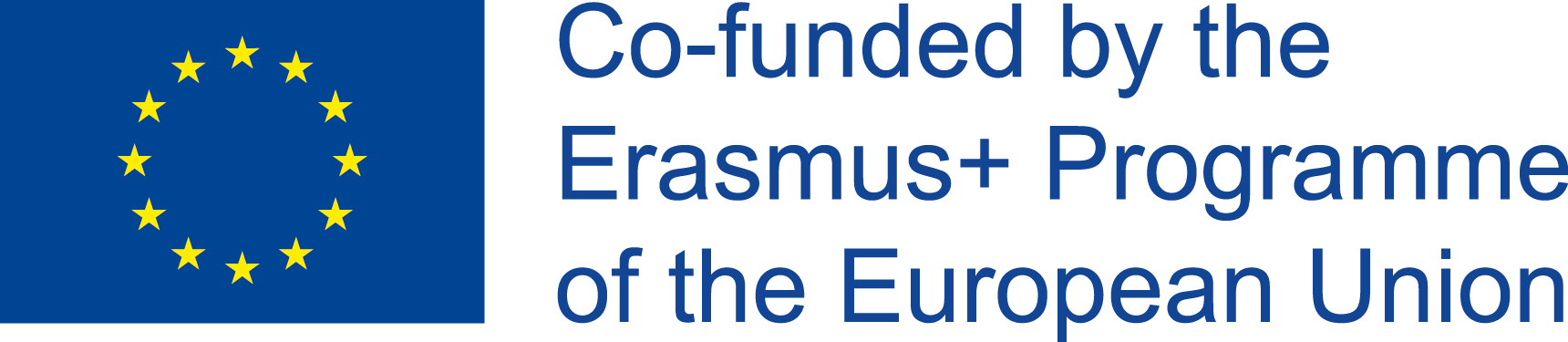 Project Results
IO1
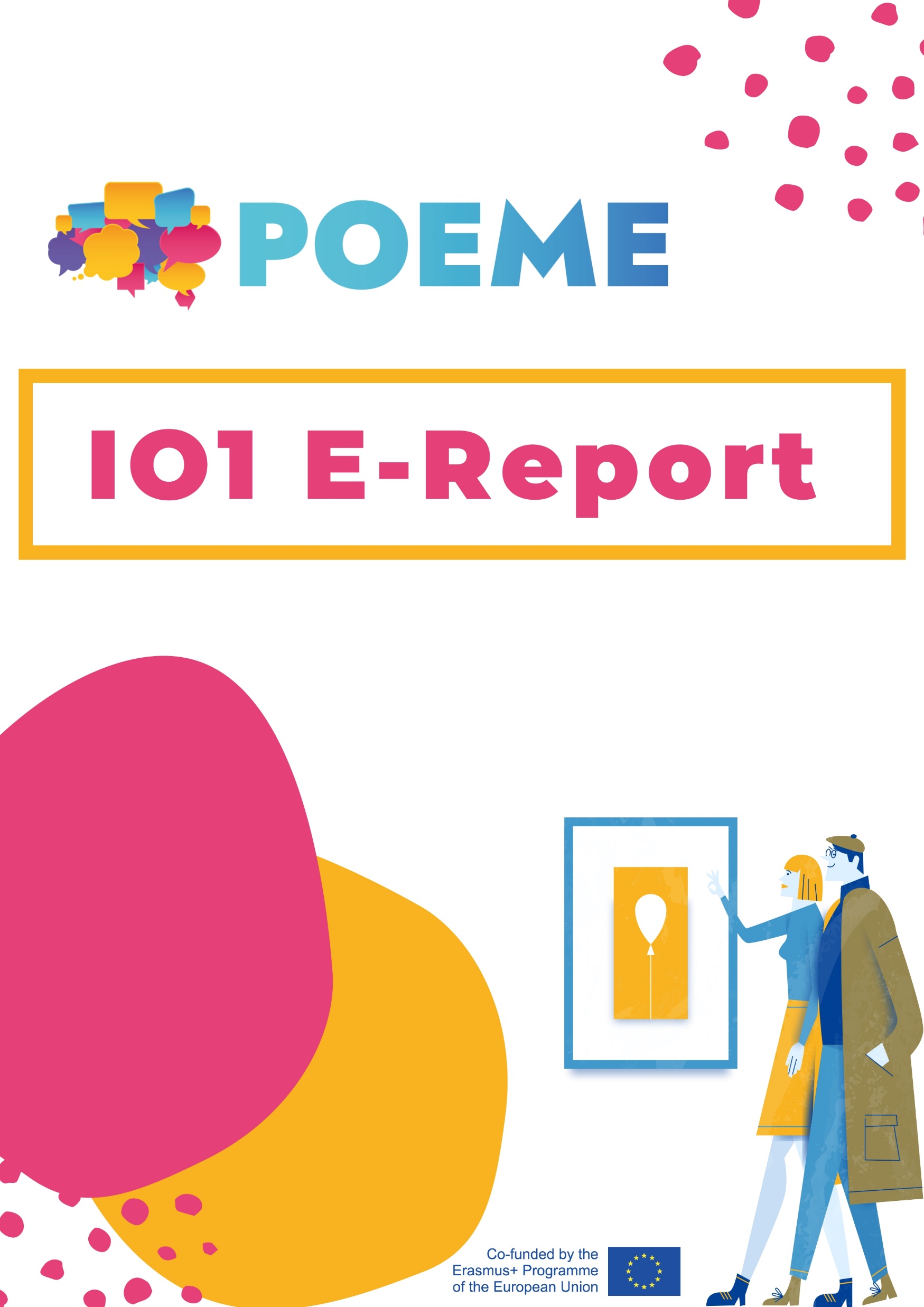 The POEME E-Report
It sets a theoretical framework for all of the results of the project, highlighting:

The value of nonformal teaching methods;
The possibilities offered by the use of e-worksheets and e-books for second language teaching, 
The value of integrating elements of European cultural heritage and blended learning exhibitions as pedagogical tools.
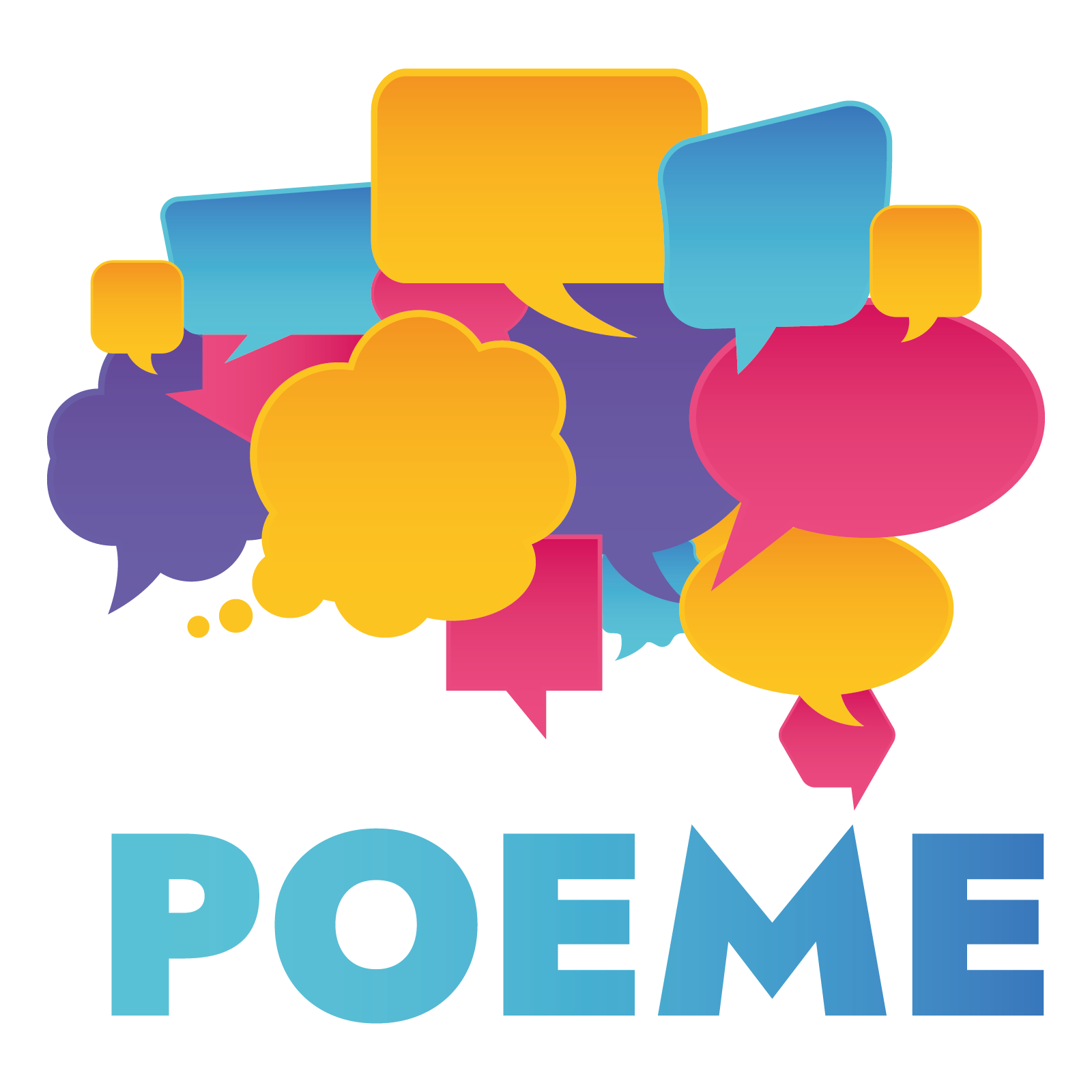 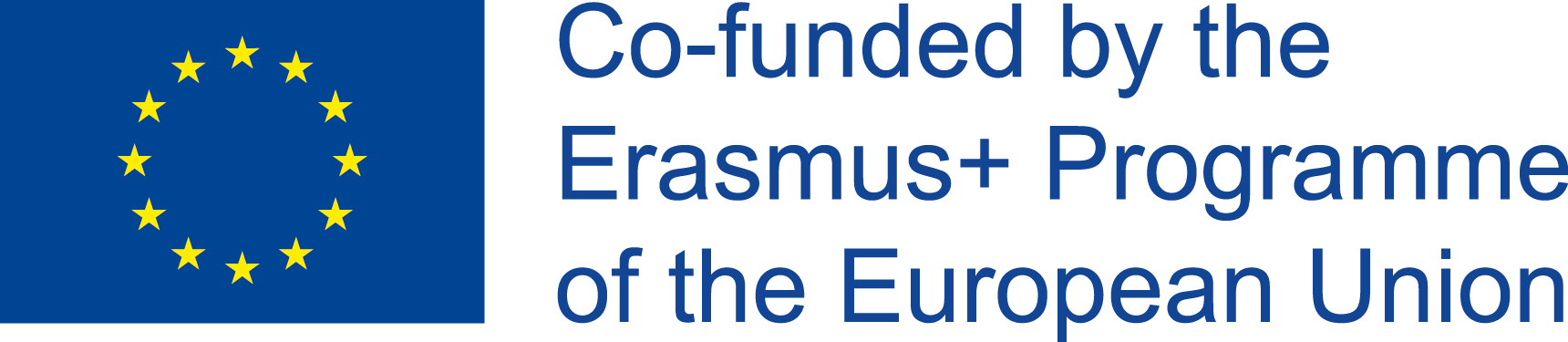 Project Results
IO2
The POEME E-Worksheets
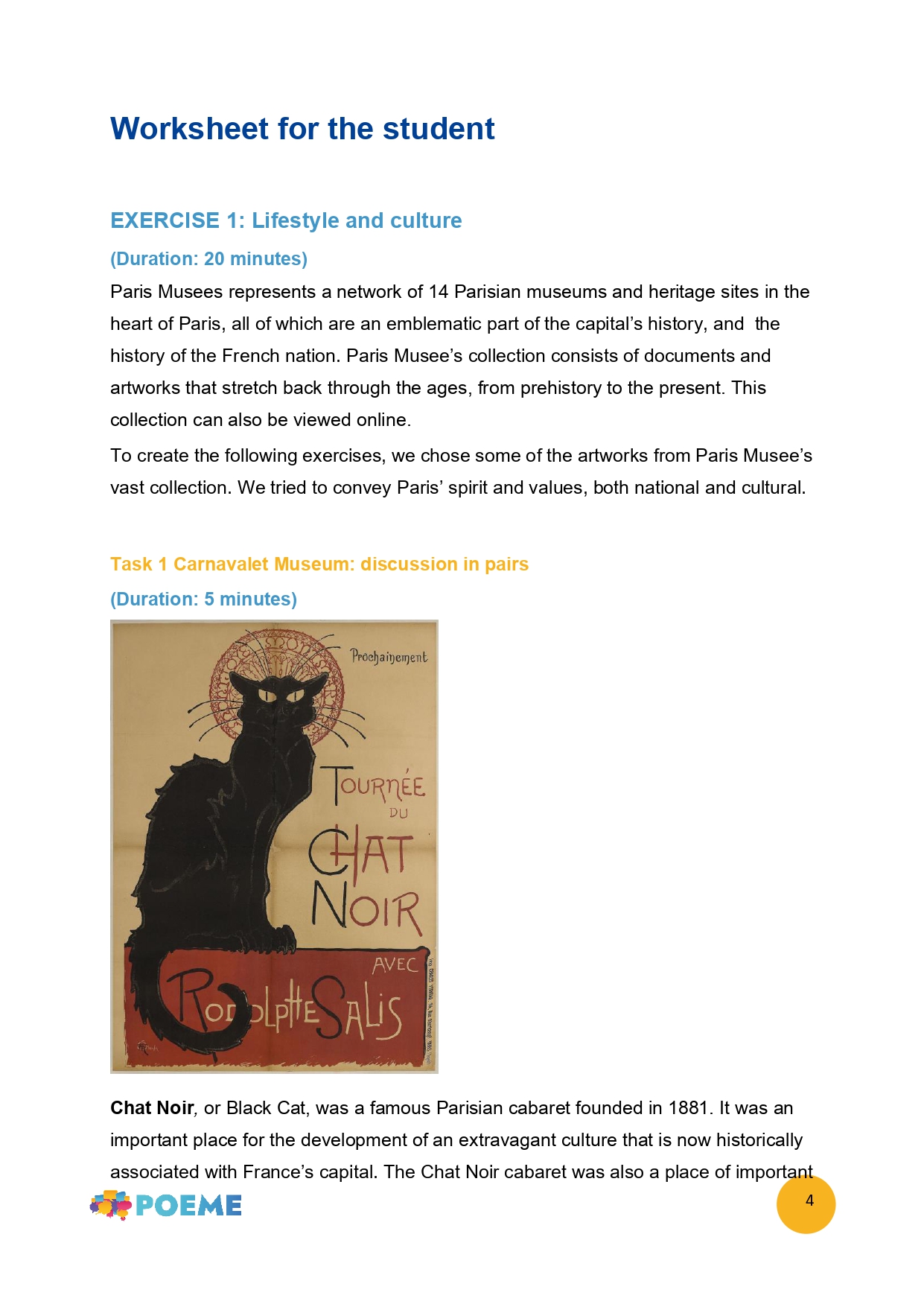 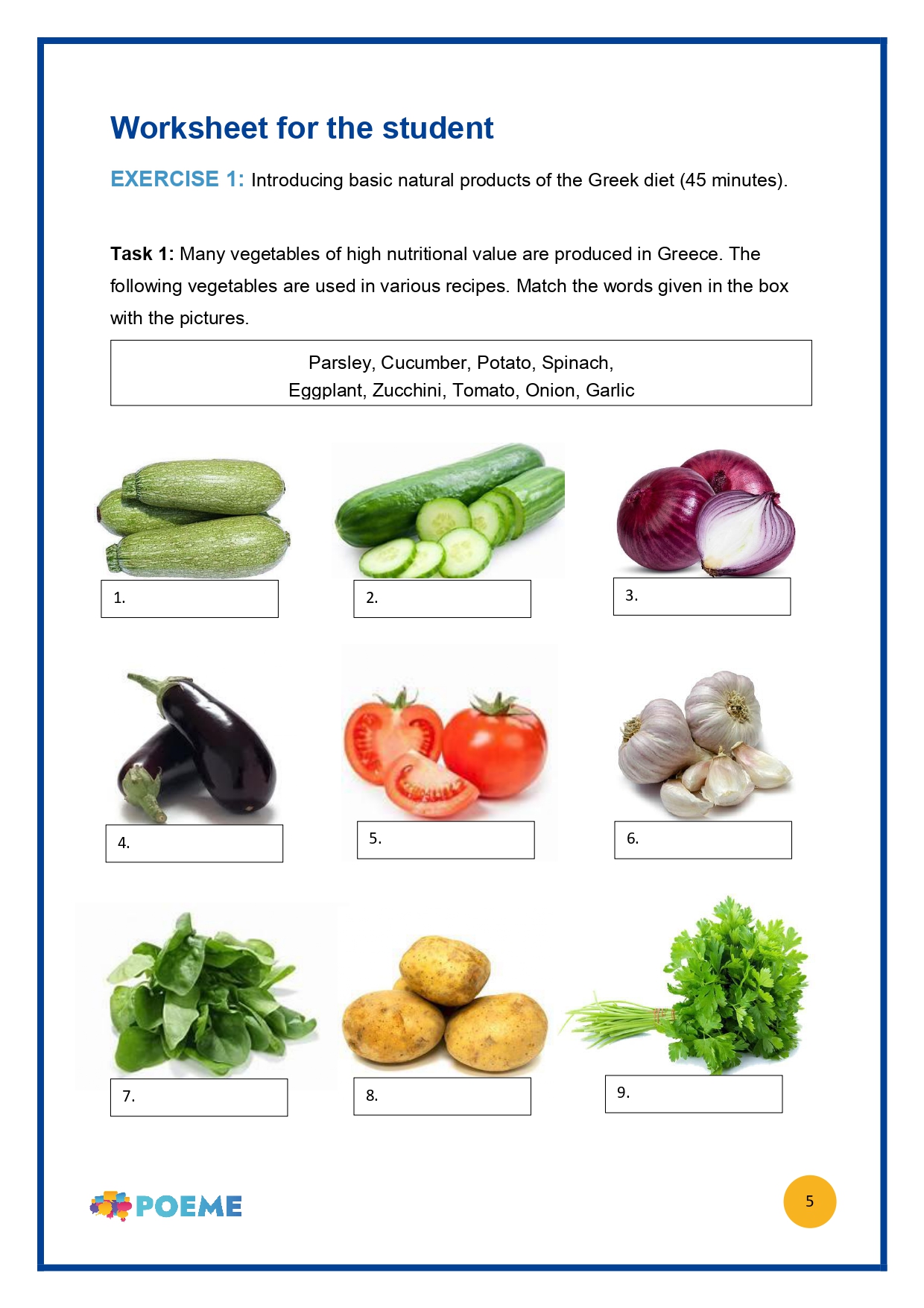 Each partner produced 3 worksheets in English, 18 worksheets in total, which were translated into the languages of the partnership. 

Target group: students from 12 to 18 years old

Topic: Elements of tangible, intangible, natural and digital cultural heritage.
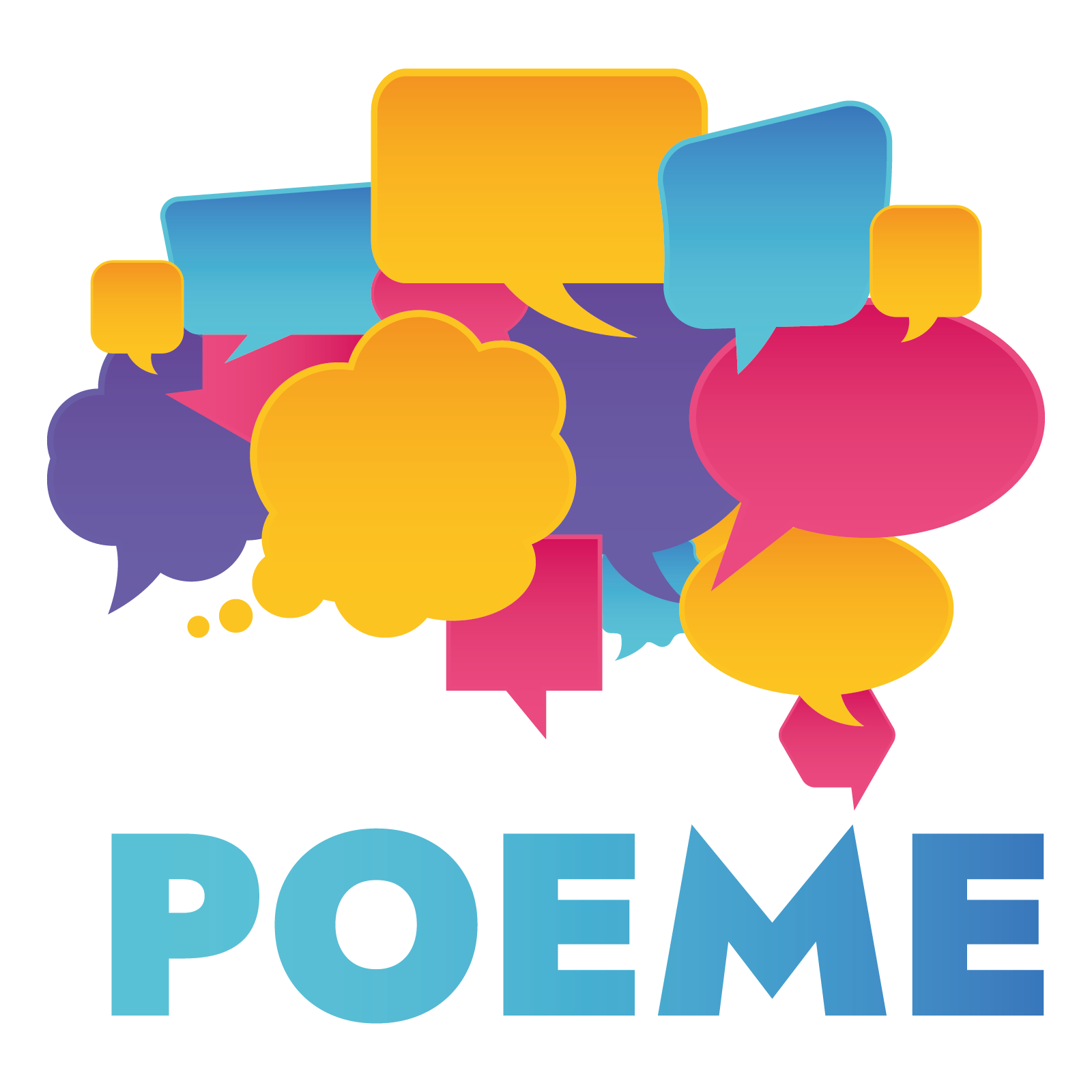 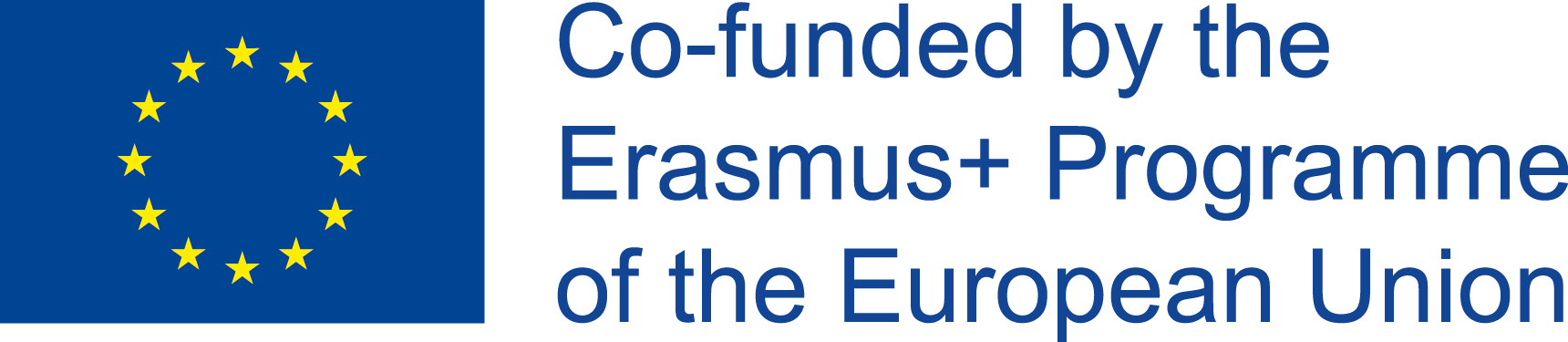 Project Results
IO3
IO4
The POEME E-Books
The POEME E-Guidebook for POEME exhibitions
10 e-books were created, based on the topics of European Cultural Heritage
Each e-book is presented in three difficulty levels.
The e-books are visually appealing and interactive, containing voice-overs of the stories, as well as definitions of difficult words
This IO includes a webinar with the aim of webinar on how the teachers could use software to build e-books.
It will be an interactive pedagogical tool that will build on the previous IOs and invite peer students, with the guidance of educators, to work collaboratively in curating a blended (digital or physical) exhibition on cultural heritage, giving them the tools to do so.
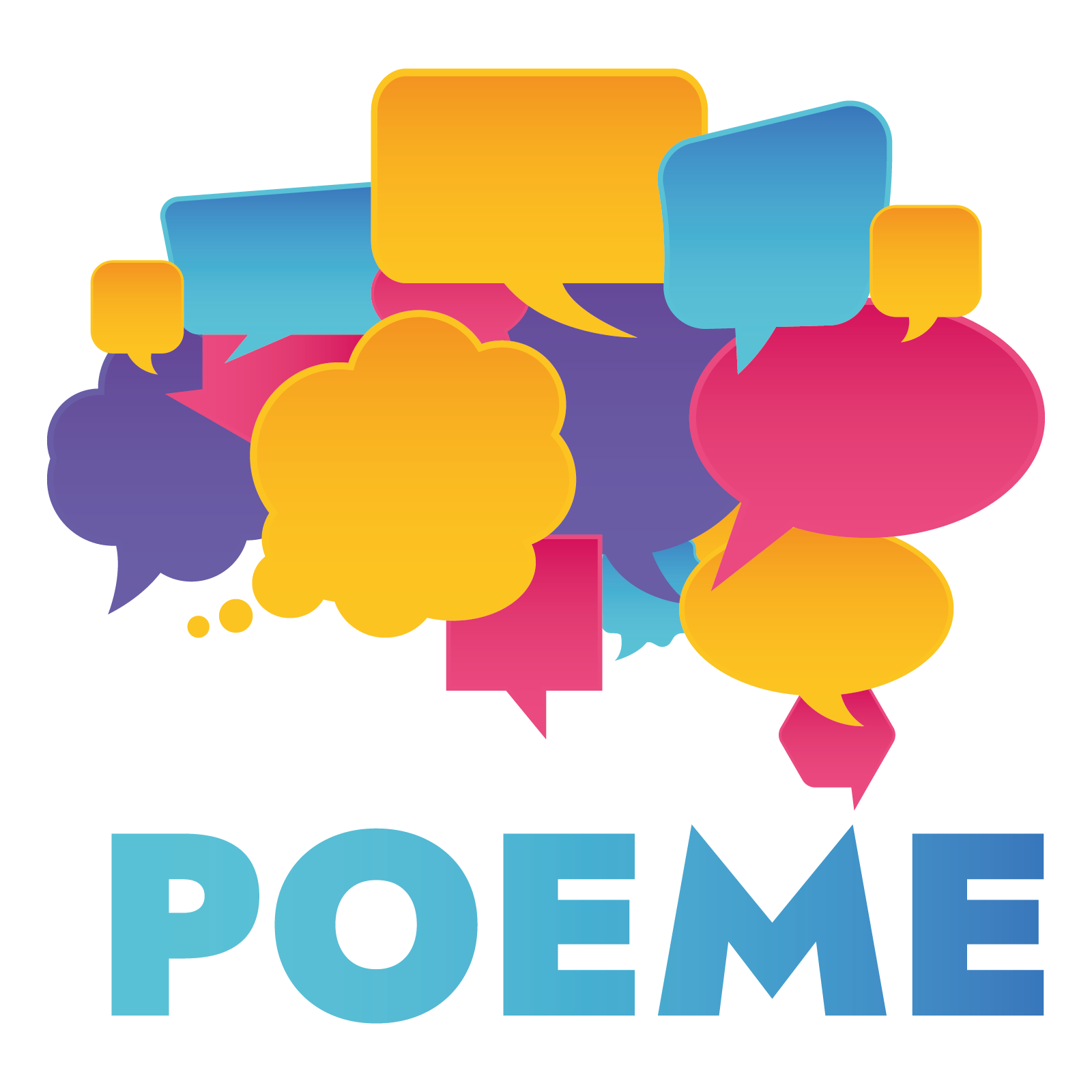 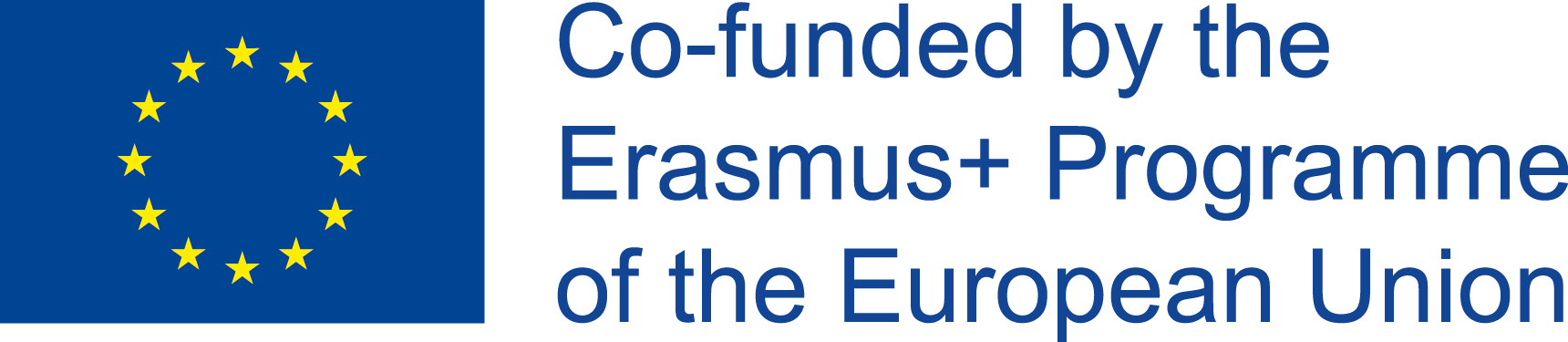 Project Results
IO5
The POEME Blended Learning Exhibitions
The POEME blended (digital or physical) exhibitions on cultural heritage will put in practice the skills acquired in the previous IOs. 

Students will act as curators, planning and creating the exhibitions. 

Each partner will be responsible for creating one tailor-made digital or physical exhibition, by following each of the components presented in the IO4 interactive e-guidebook. 

The blended learning exhibitions, which will first be created in English and at a later point will be translated into French, Greek and Portuguese.

They will operate both as readymade samples to be viewed and explored (in case of digital exhibitions) or downloaded and printed (in case of physical ones) through “The POEME Digital Gallery”.
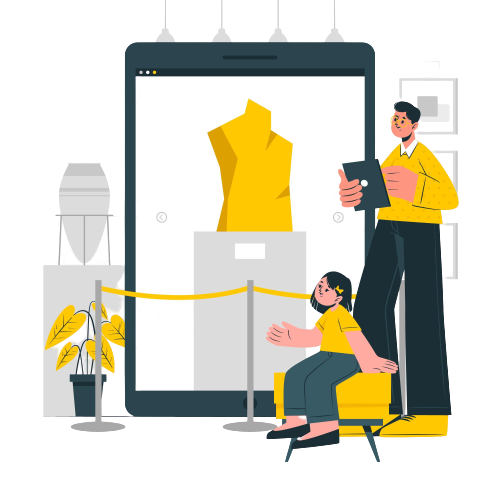 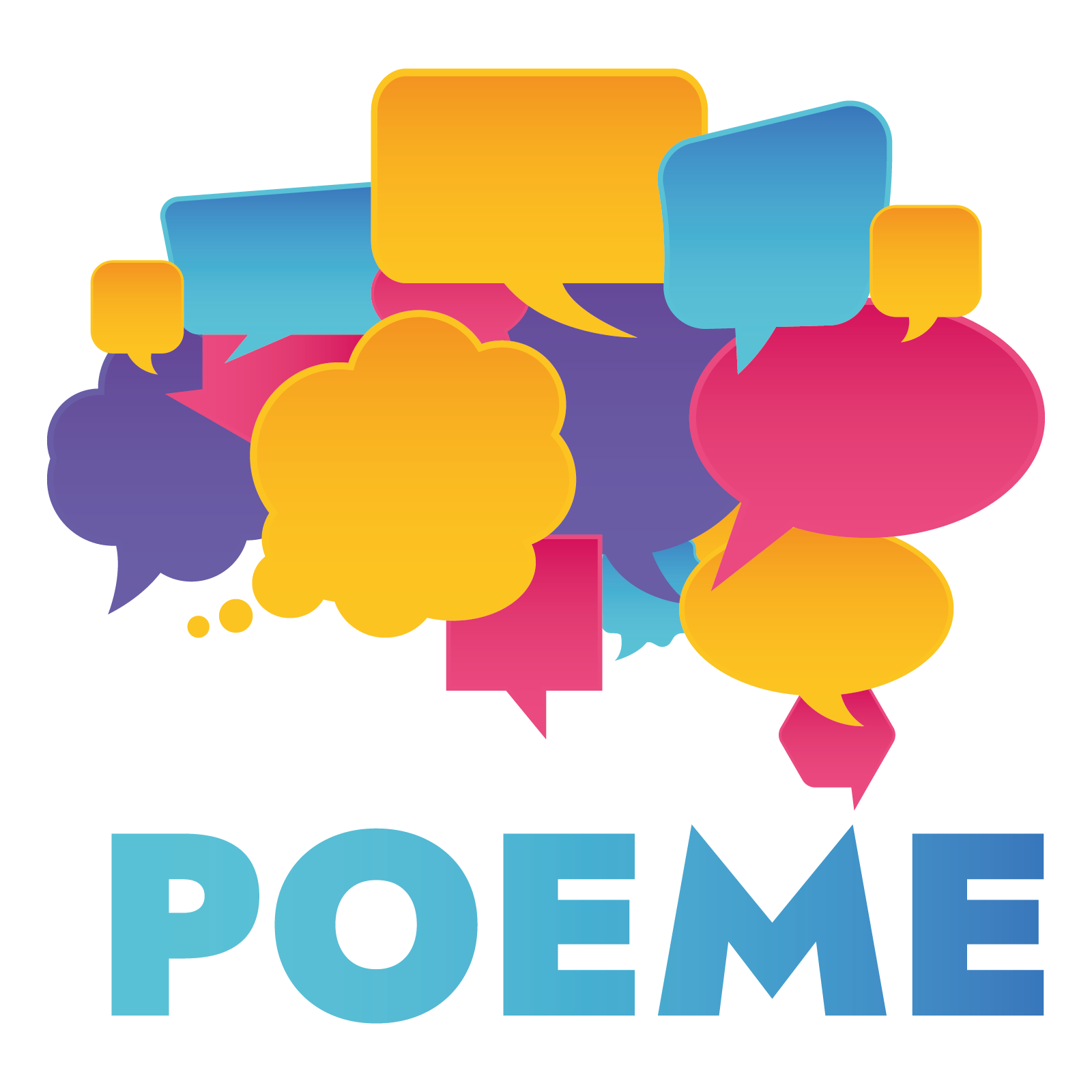 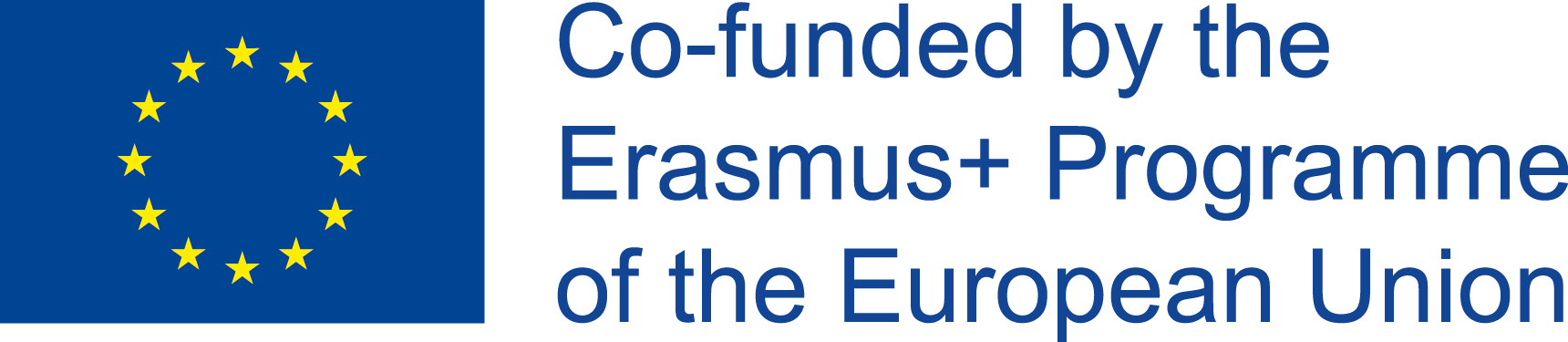 Image source: freepik.com
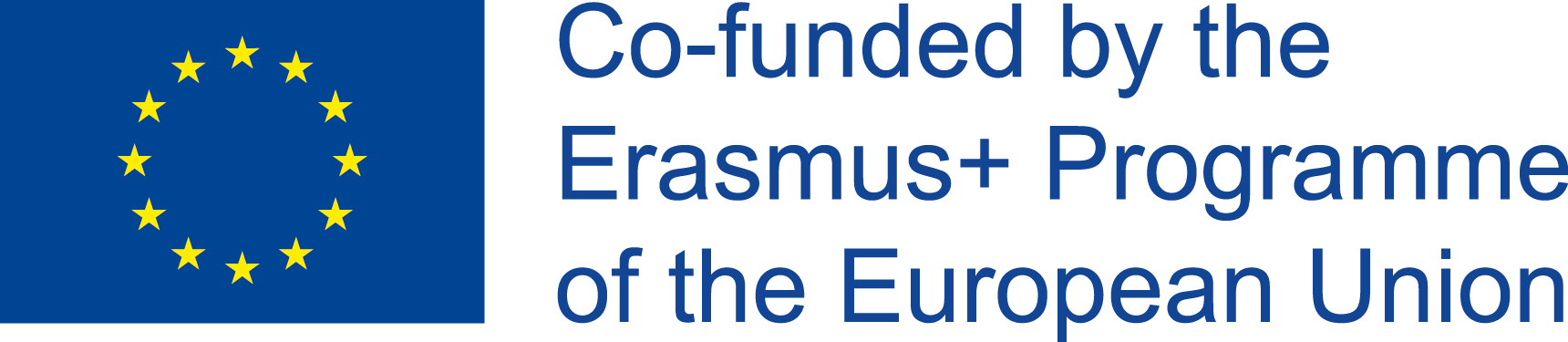 The POEME project in numbers:
10 Interactive e-books, translated to FR, PT and EL
18 e-Worksheets in EN with topic of European cultural heritage, translated to FR, PT and EL
1 E-Report in EN, translated to French, Portuguese and Greek
6 blended exhibitions, forming the POEME Digital Gallery, translated to FR, GR and PT
200 students participating in the development of the POEME blended exhibitions
15 participating teachers per consortium language
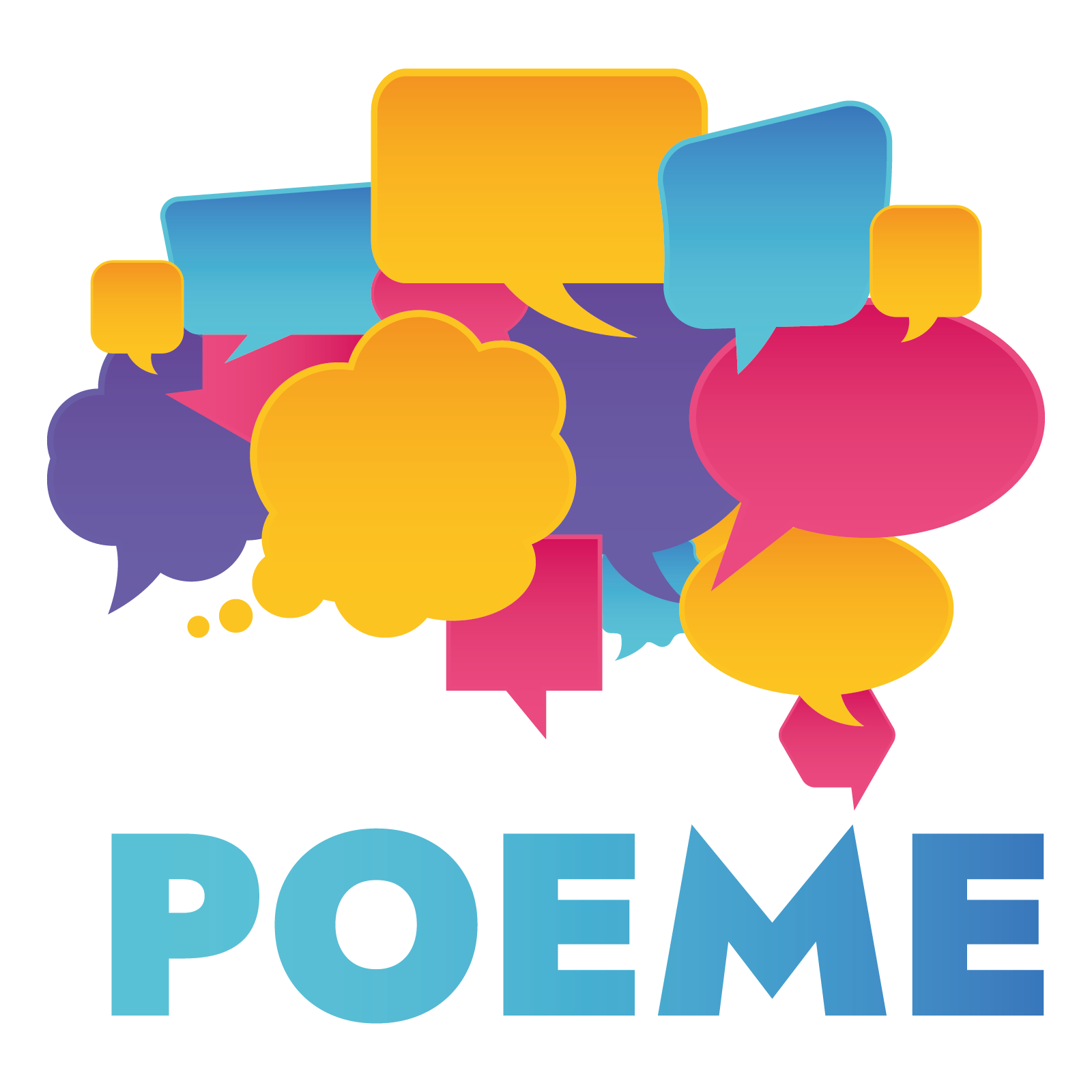 E-book creationPedagogical Part
Why e-books?
E-books have a number of interactive elements, like: audio, videos, animations, quizzes, widgets, interactive questions and polls
Simple design and easy-to-use layout

Different functionalities, such as: the “recently viewed” function, the “universal search” function, the “bookmark” function, the “notes” function
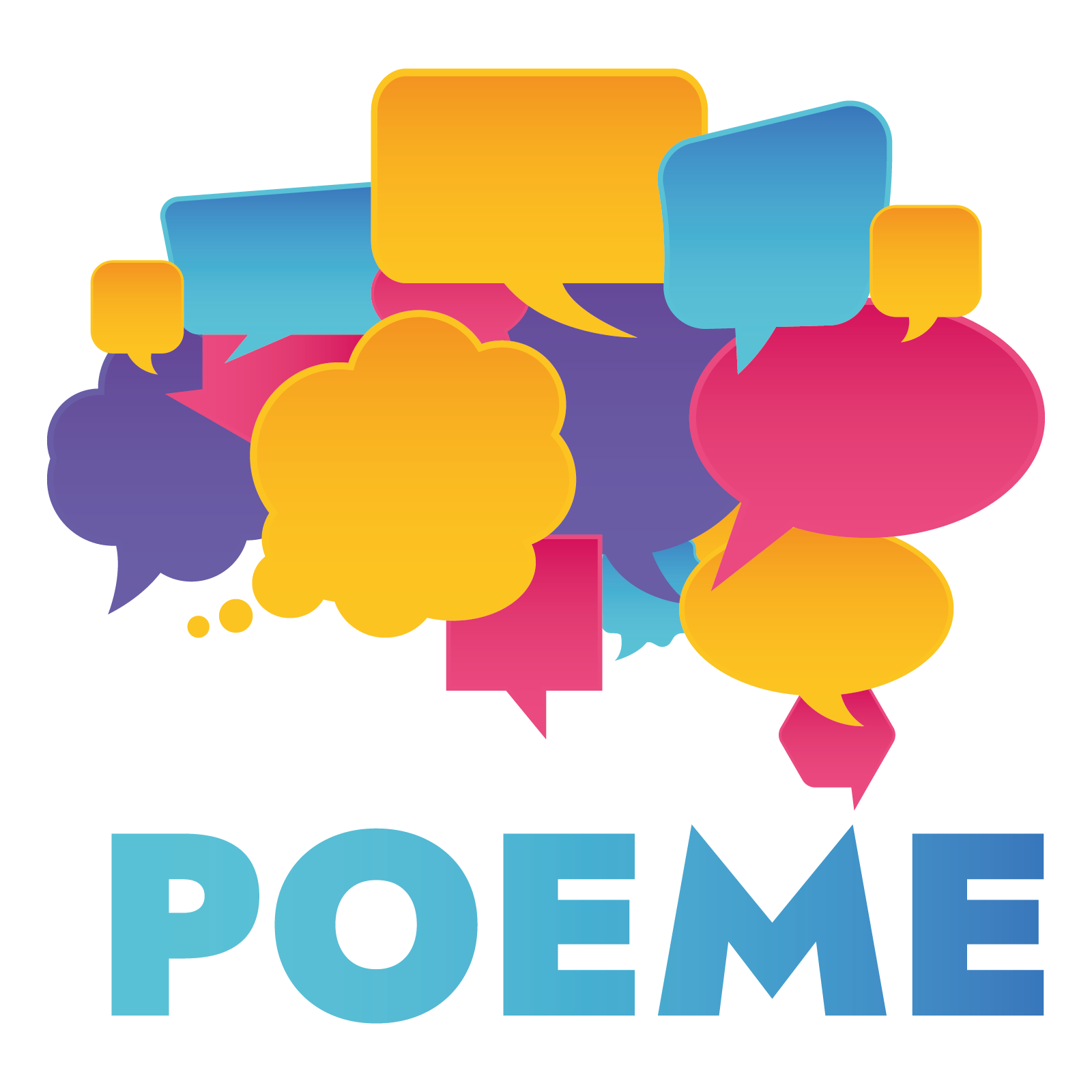 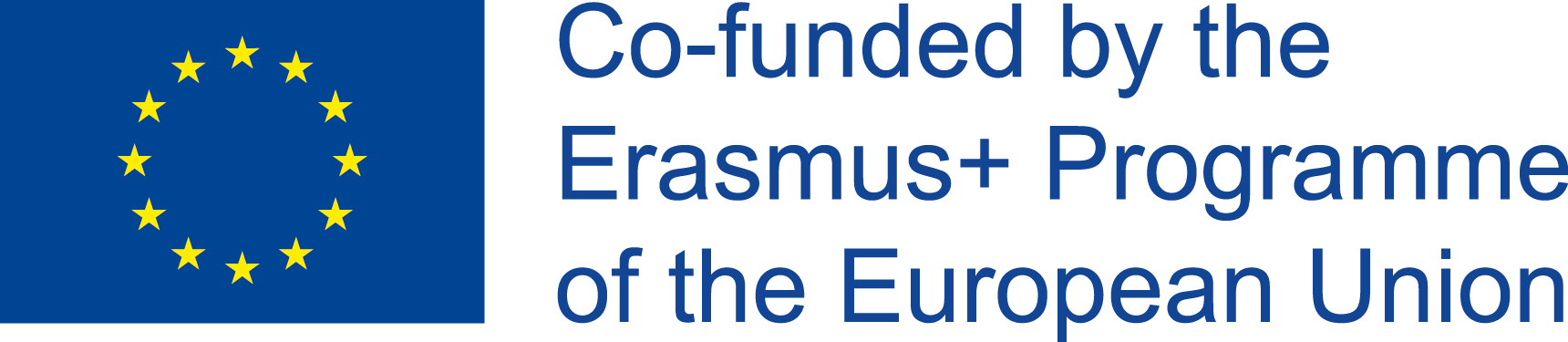 [Speaker Notes: The functionalities, as well as the interactive elements result in an e-book that is visually appealing and easy to use.]
Using e-books in learning activities
E-books can be used as in a group activity or individually:
For example:
In classrooms - learners can create their own e-books, or use the one created by their teacher to learn more about certain topic
As homework - learners can create their own e-books following a lesson in the classroom
Flipped classroom approach  
E-books do not need to be replicas of the print books  space for creativity and imagination while using different tools
Lastly, e-books can be really fun for learners and great way to keep them motivated
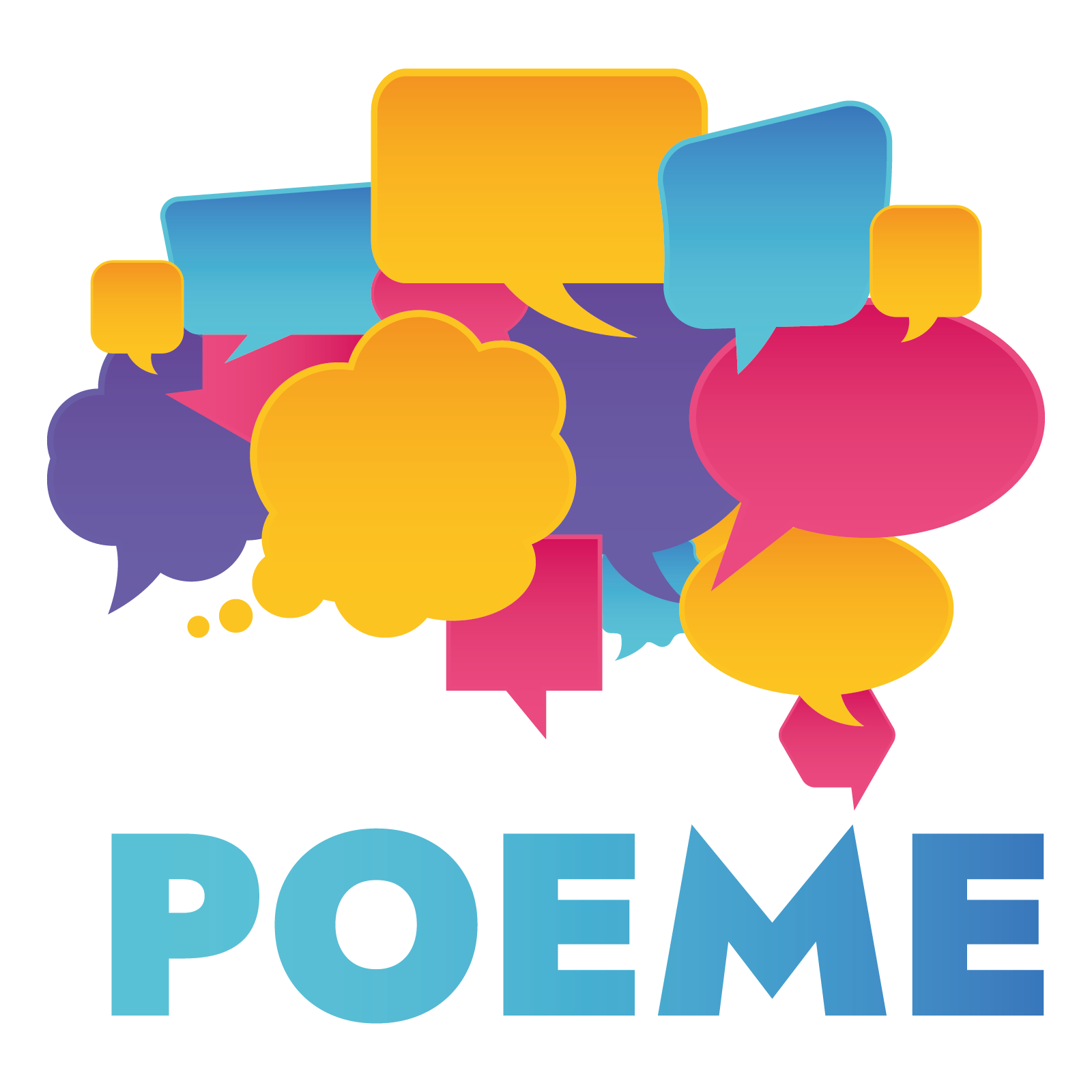 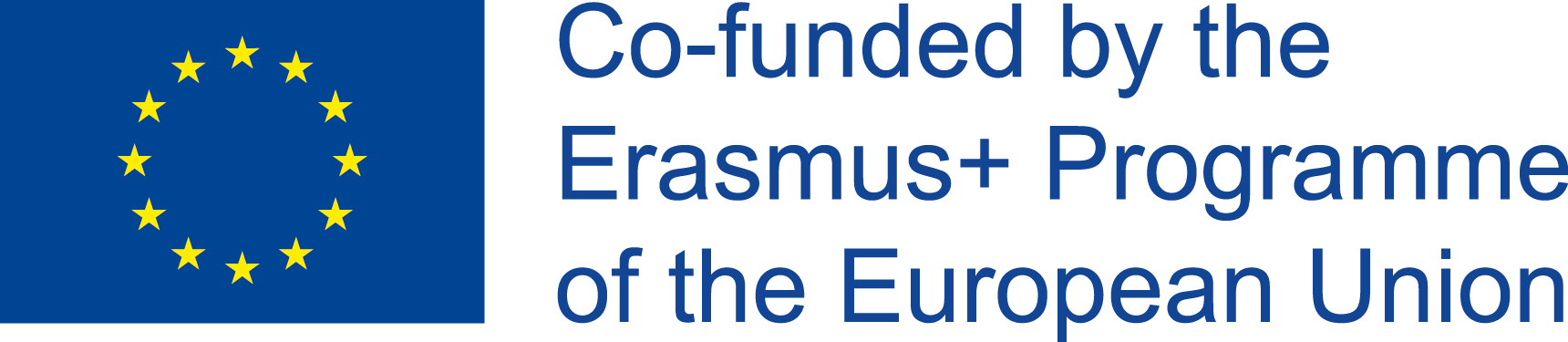 Exploring cultural heritage through e-books
The approach of the POEME project to second language acquisition is primarily focused on the exploration of other countries’ cultures. 
This will push students out of their comfort zone – linguistically and geographically – and will better understand the cultural reality in which their local peers function. 
We believe that this way of approaching second language acquisition will bring a lot of benefits to the students, by allowing them not only to learn a second language, but also about the European cultural heritage.
We suggest you try this approach as well when developing e-books!
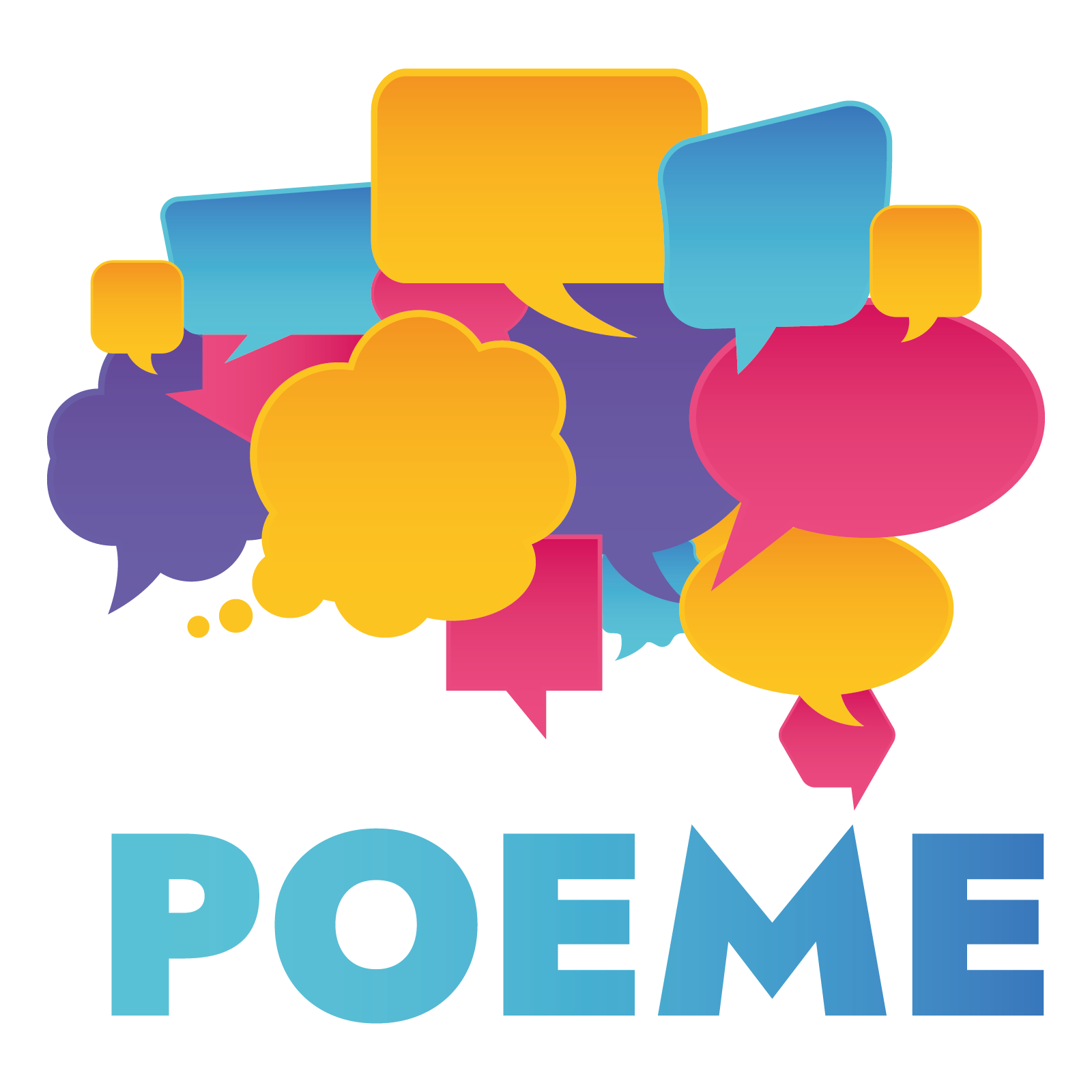 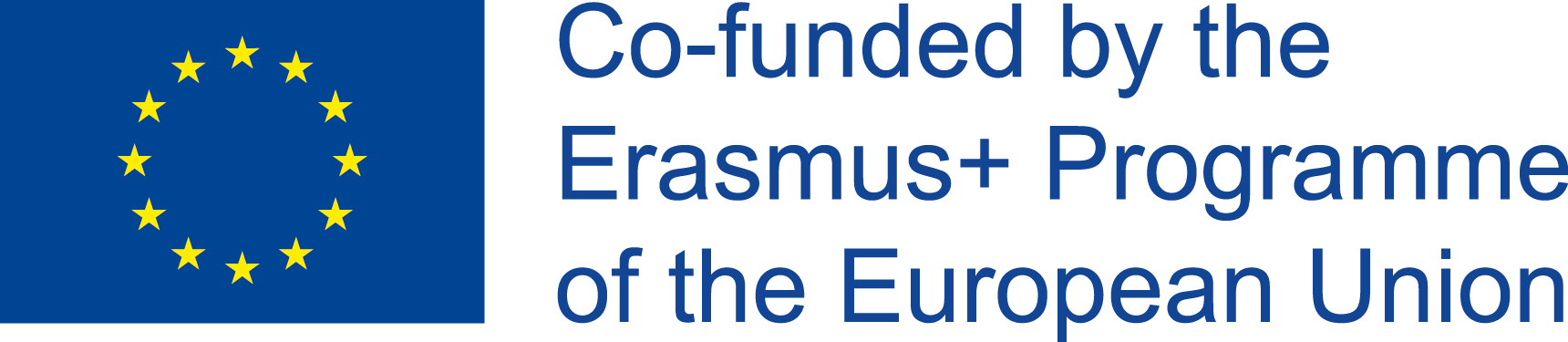 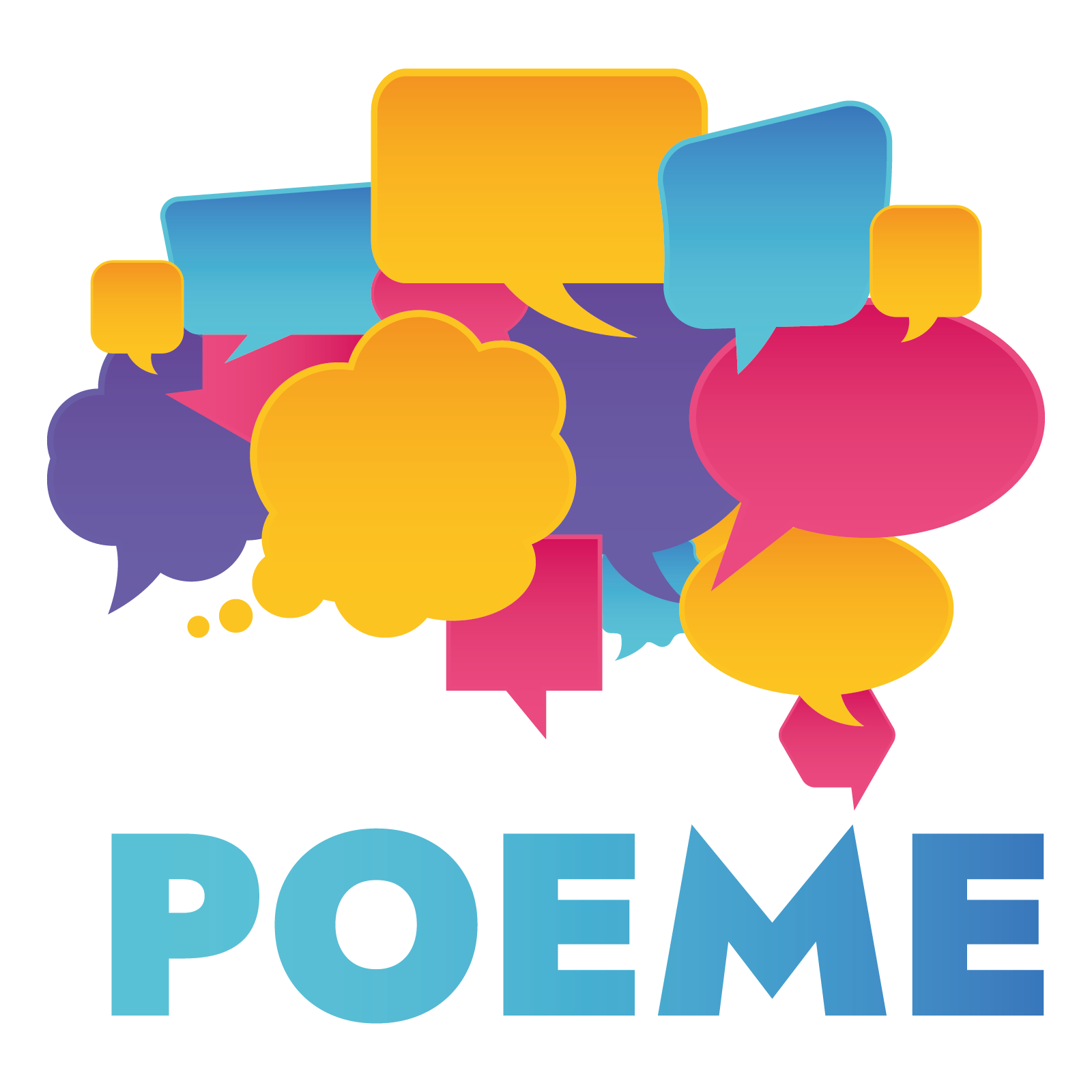 E-book creationTechnical Part
What kinds of e-books are there
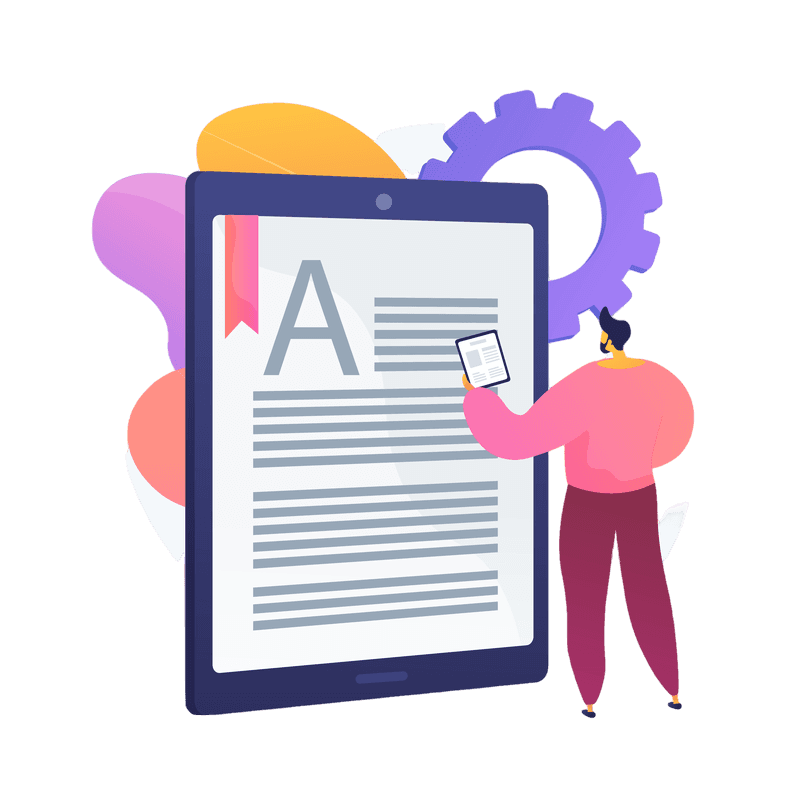 There are many possible options to create e-books, For example: Sigil, Pub coder, Book Creator
E-books come in different formats:
ePub (standard format, readable in many devices)
PDF (not e-reader friendly)
BBeB
DJVU
DOC, etc
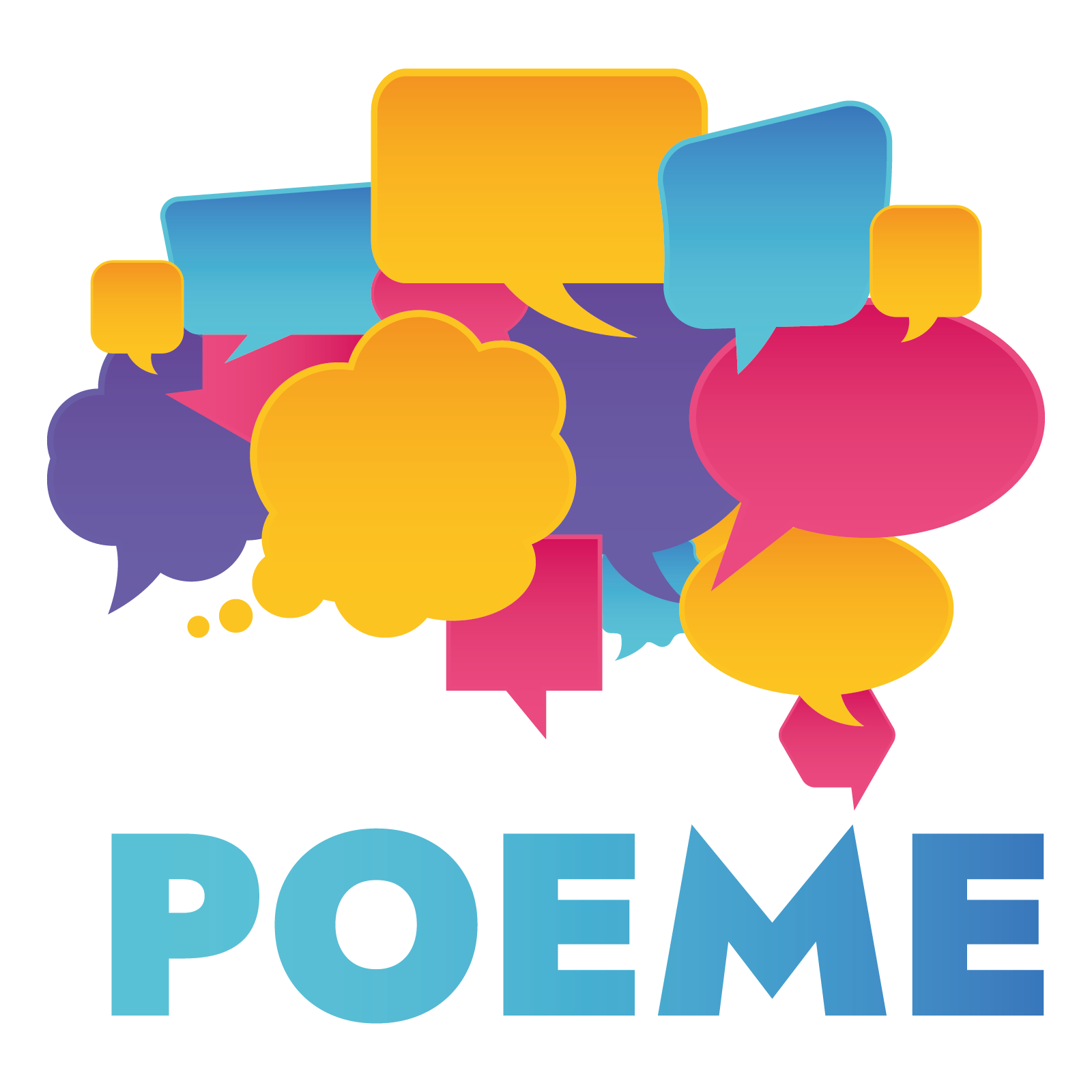 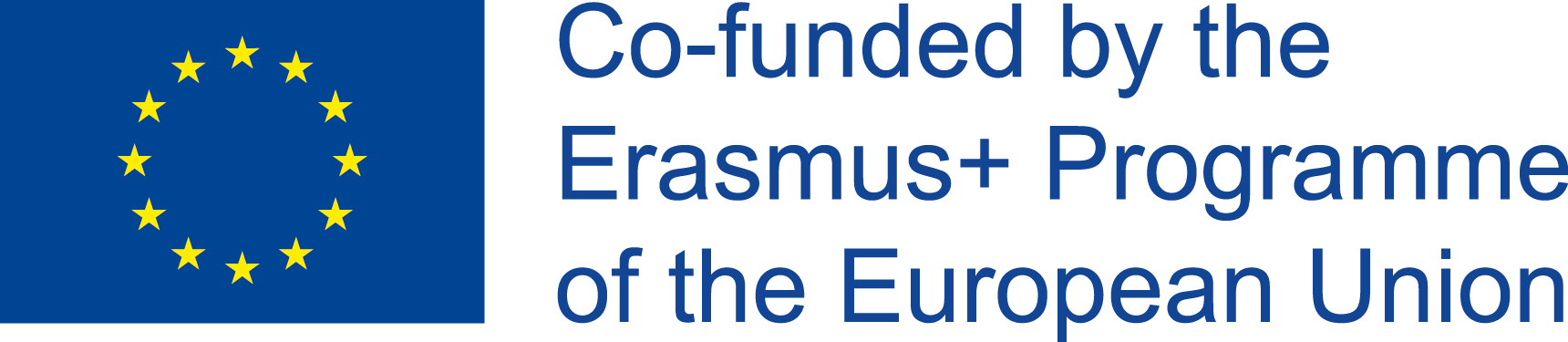 Image source: freepik.com
Book Creator
Before creating the e-book, we recommend:*

Prepare the content (text, image, sound);
Use royalty-free images and sound
Book Creator
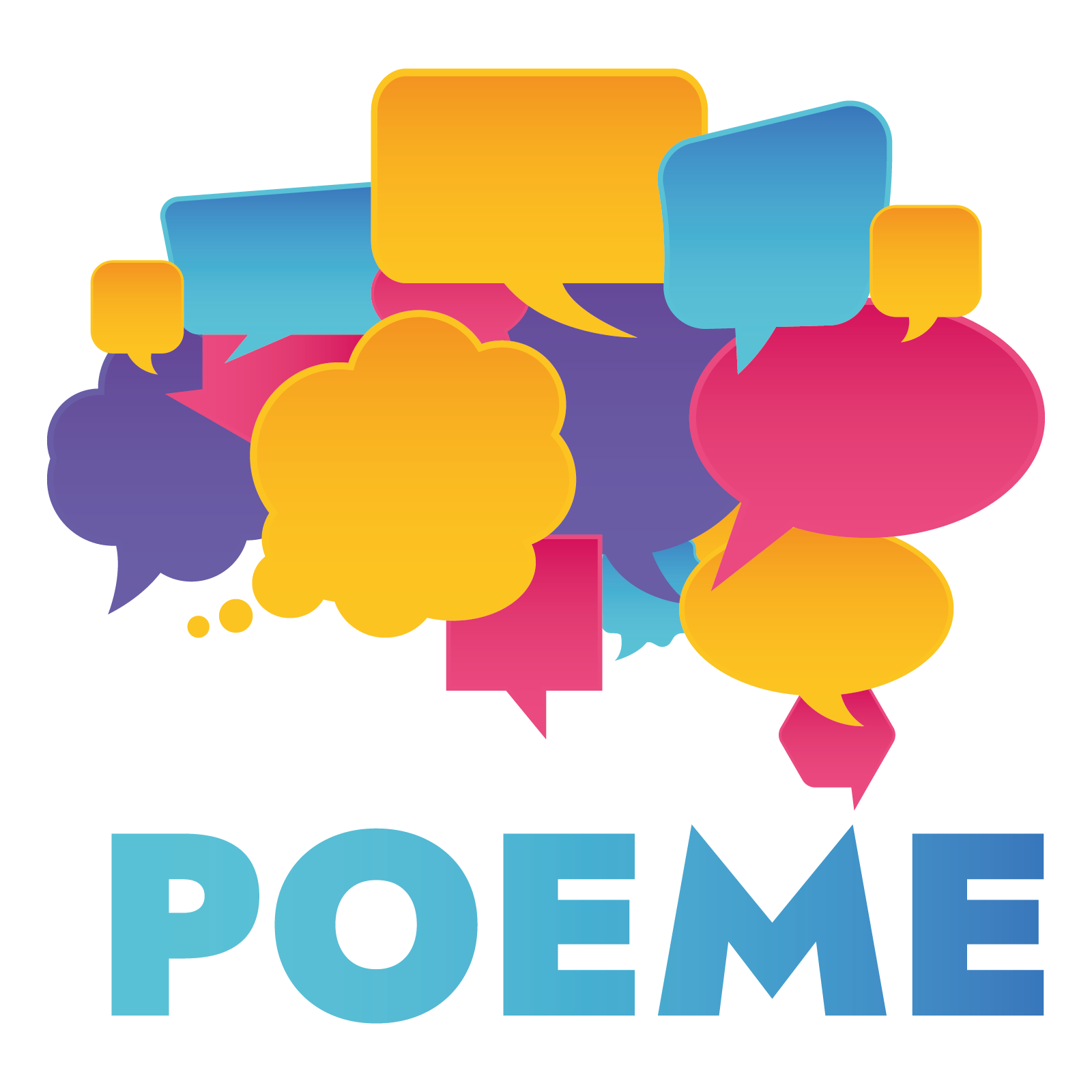 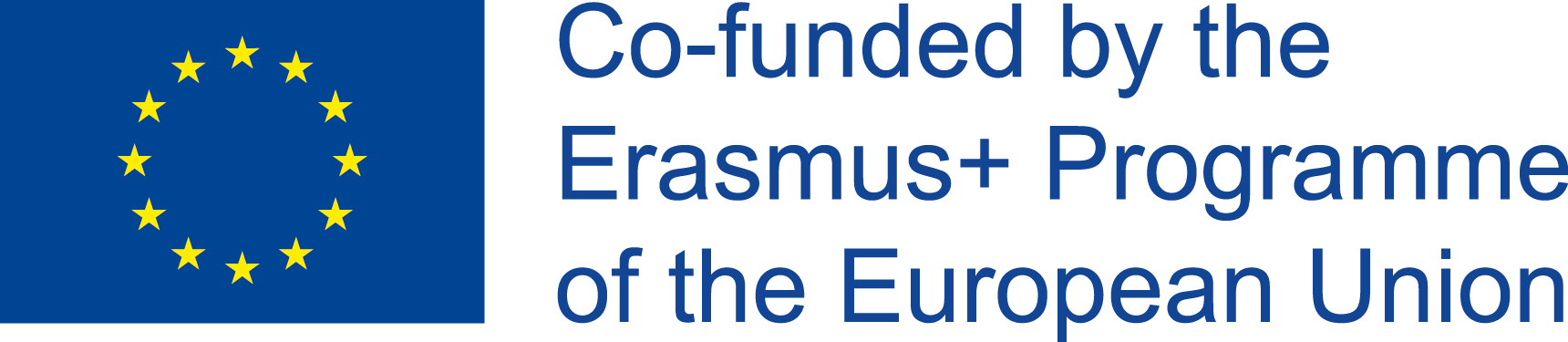 Book Creator
Step 1: Sign in as a teacher
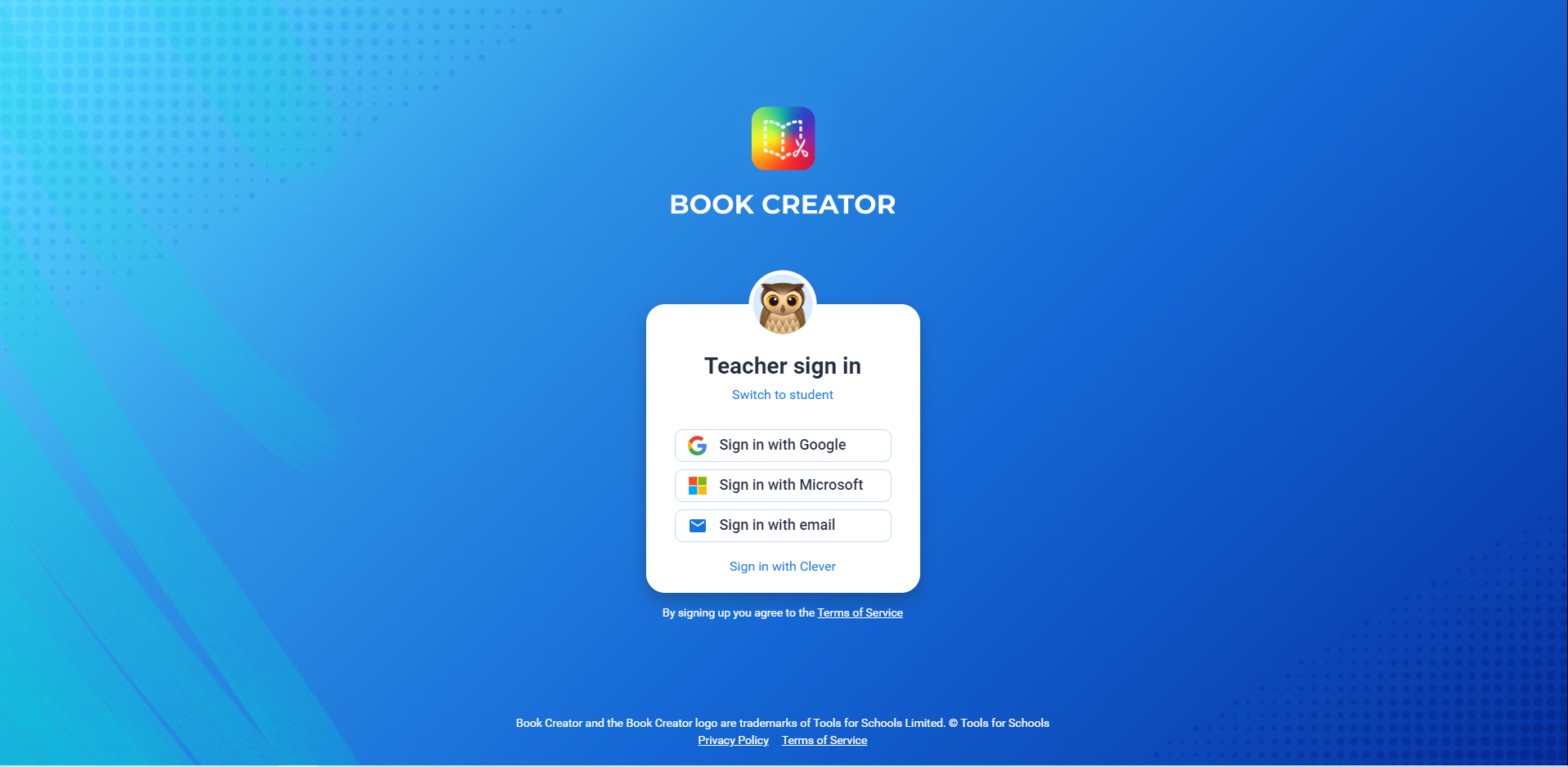 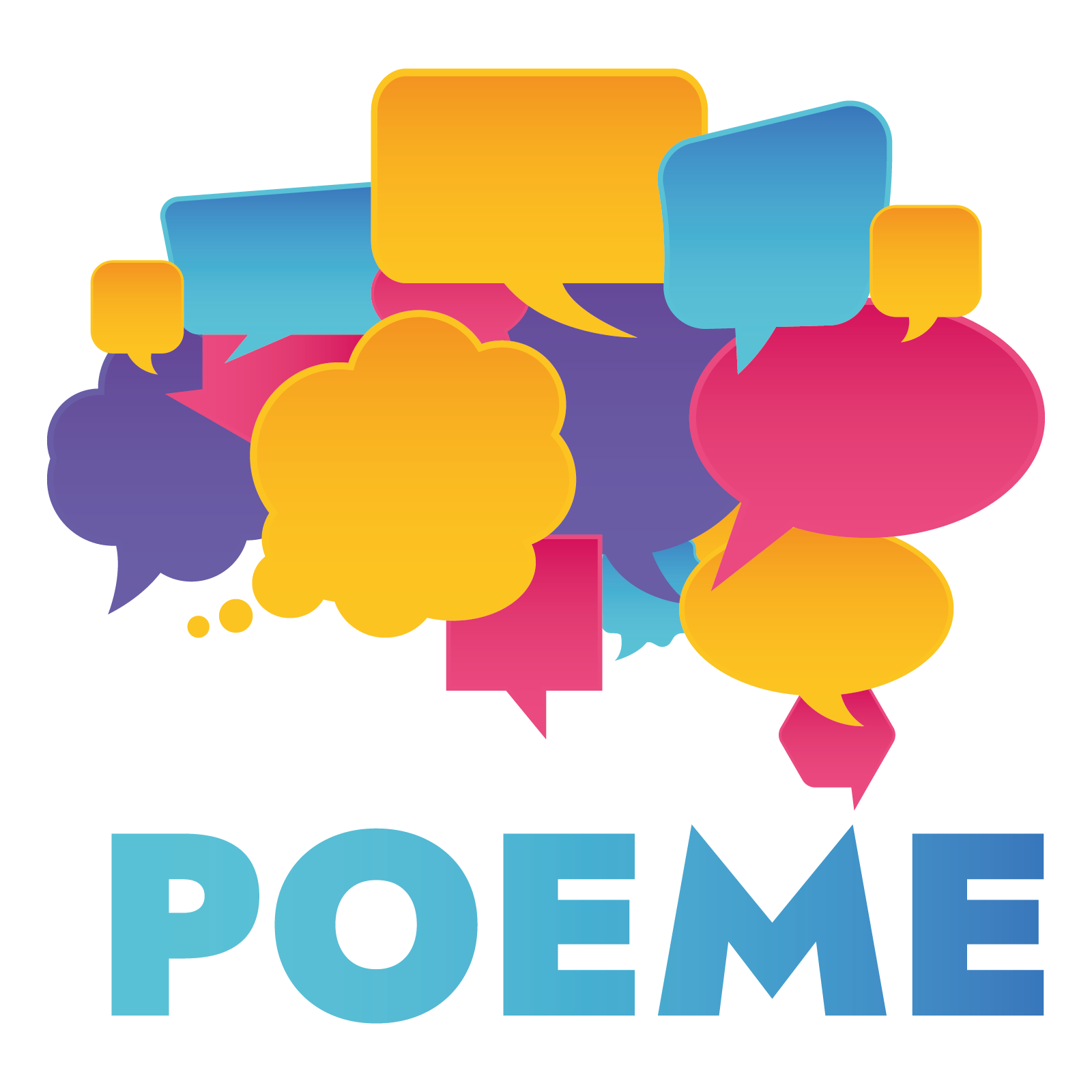 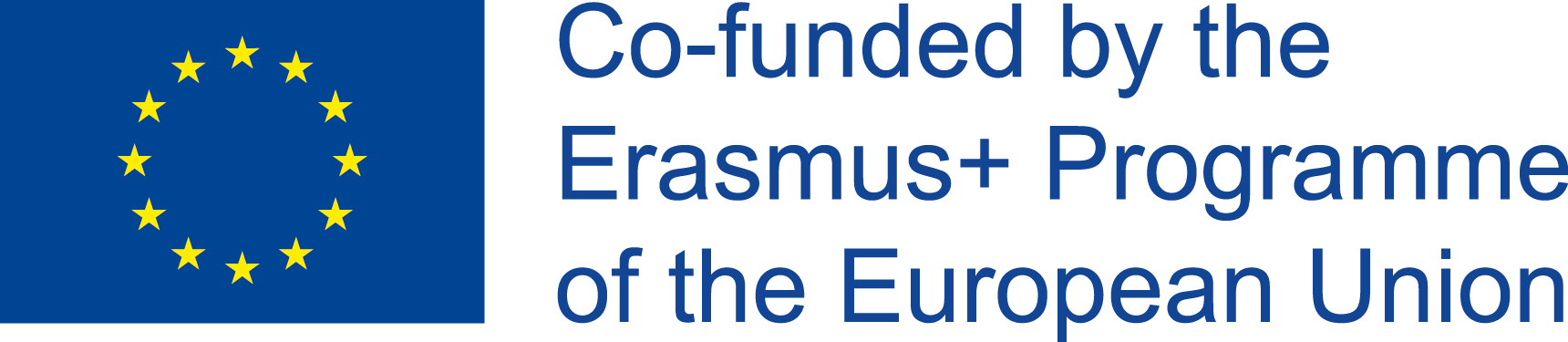 Book Creator
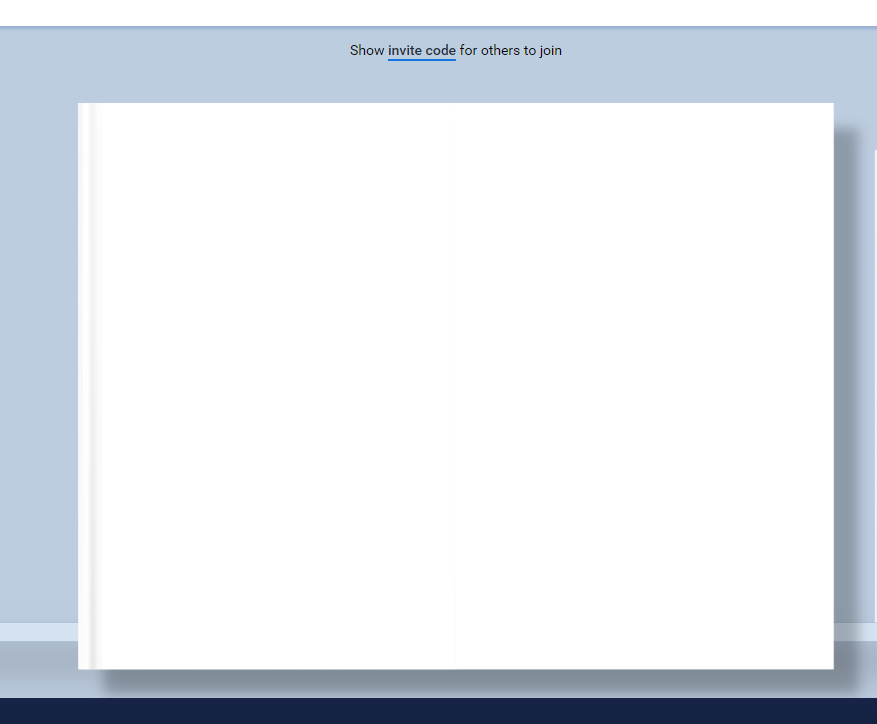 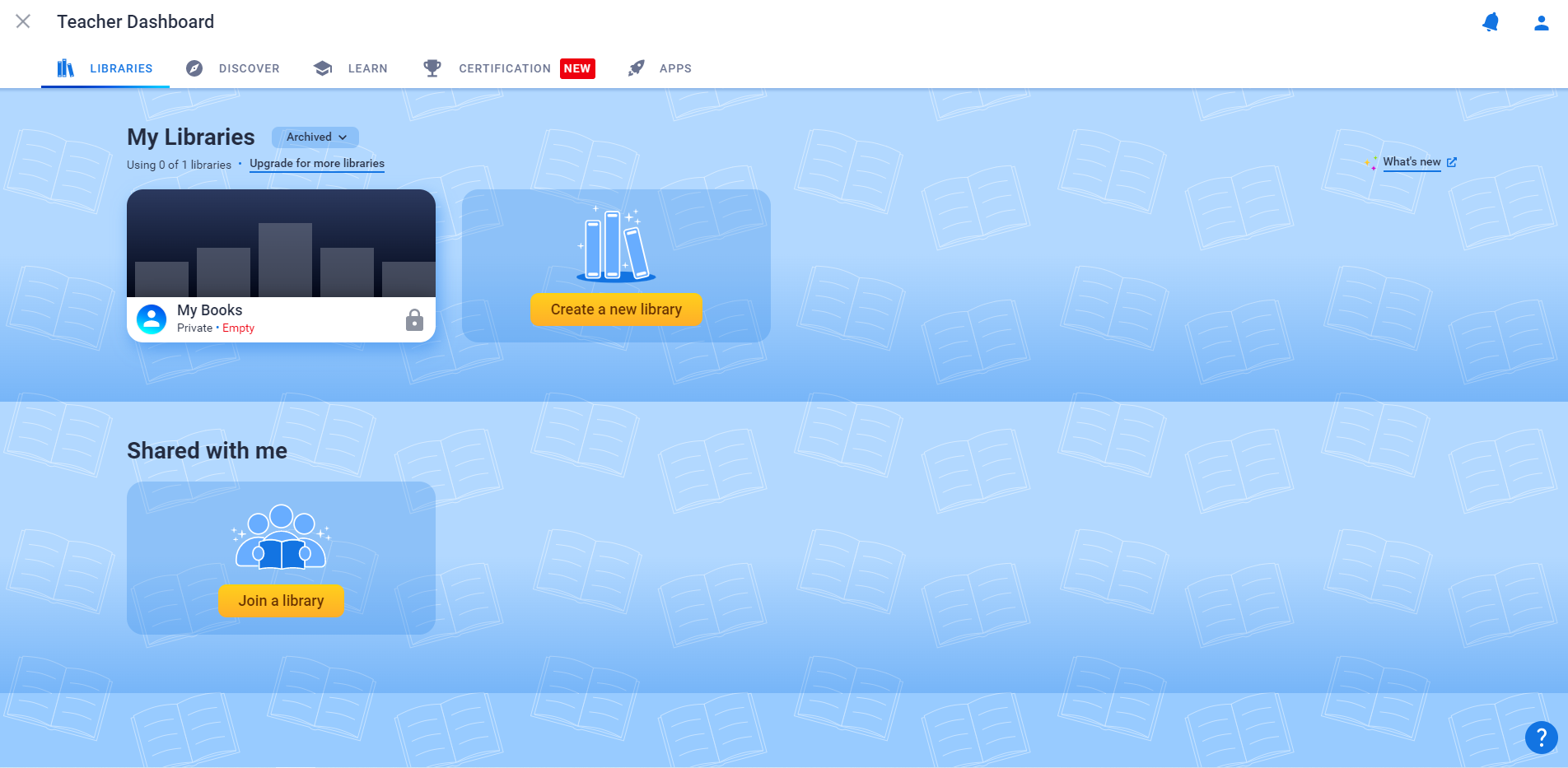 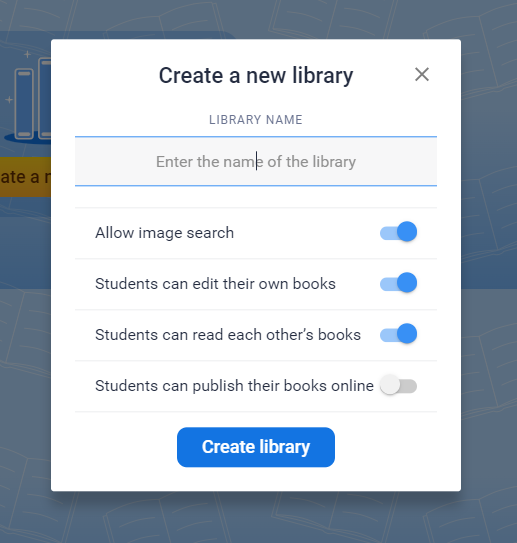 Step 2: Create a new library

Important: in the free version you can only have one library
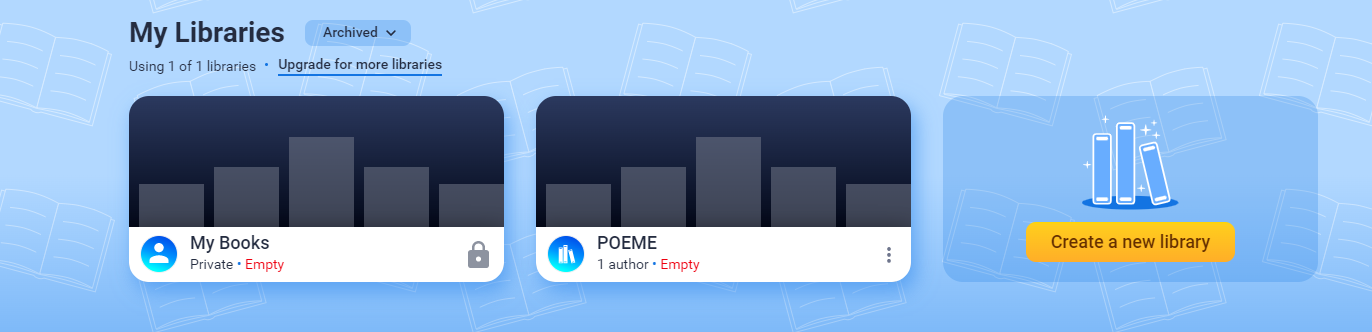 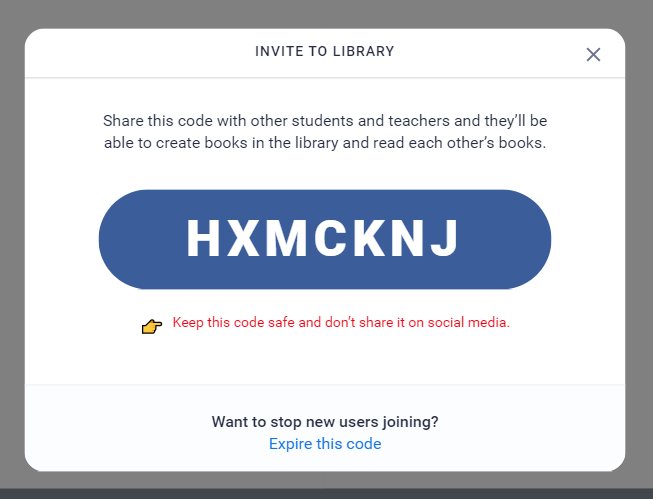 THE CODE
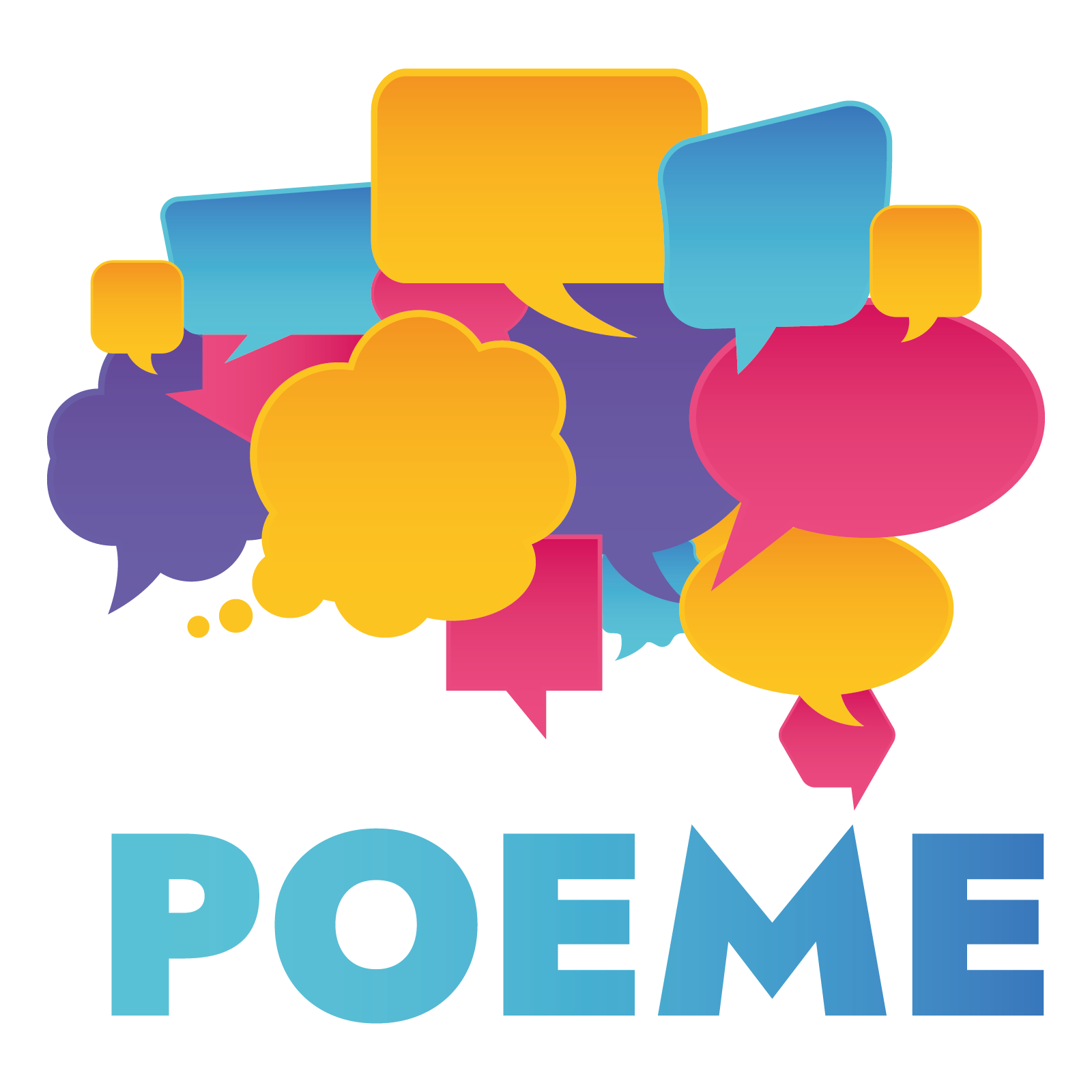 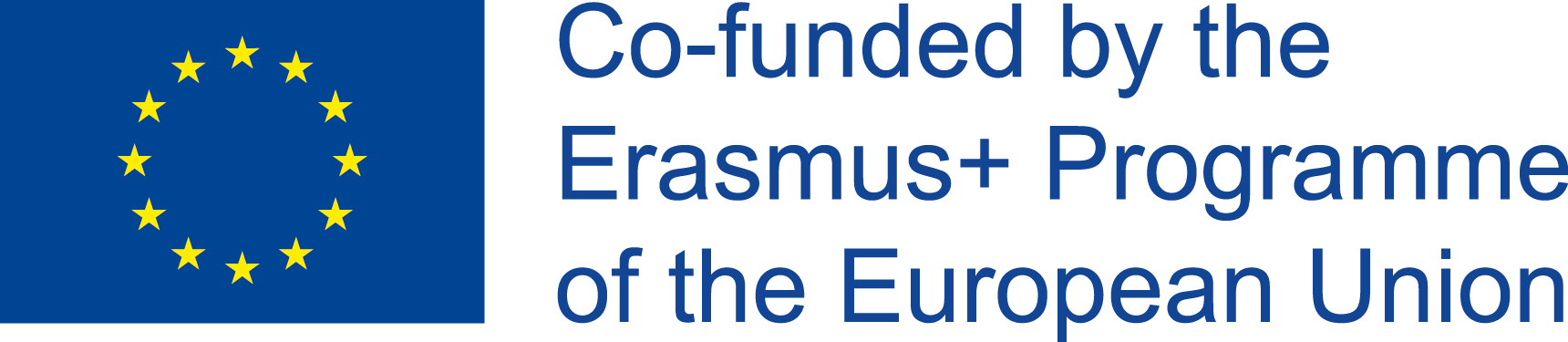 [Speaker Notes: The dashboard
Click on create new library
Add name
Click on „create”
Library appears on the dashboard

You can invite others to join you in your library and create their books 
You can only have one library – but you can create 40 books in that one library]
Book Creator
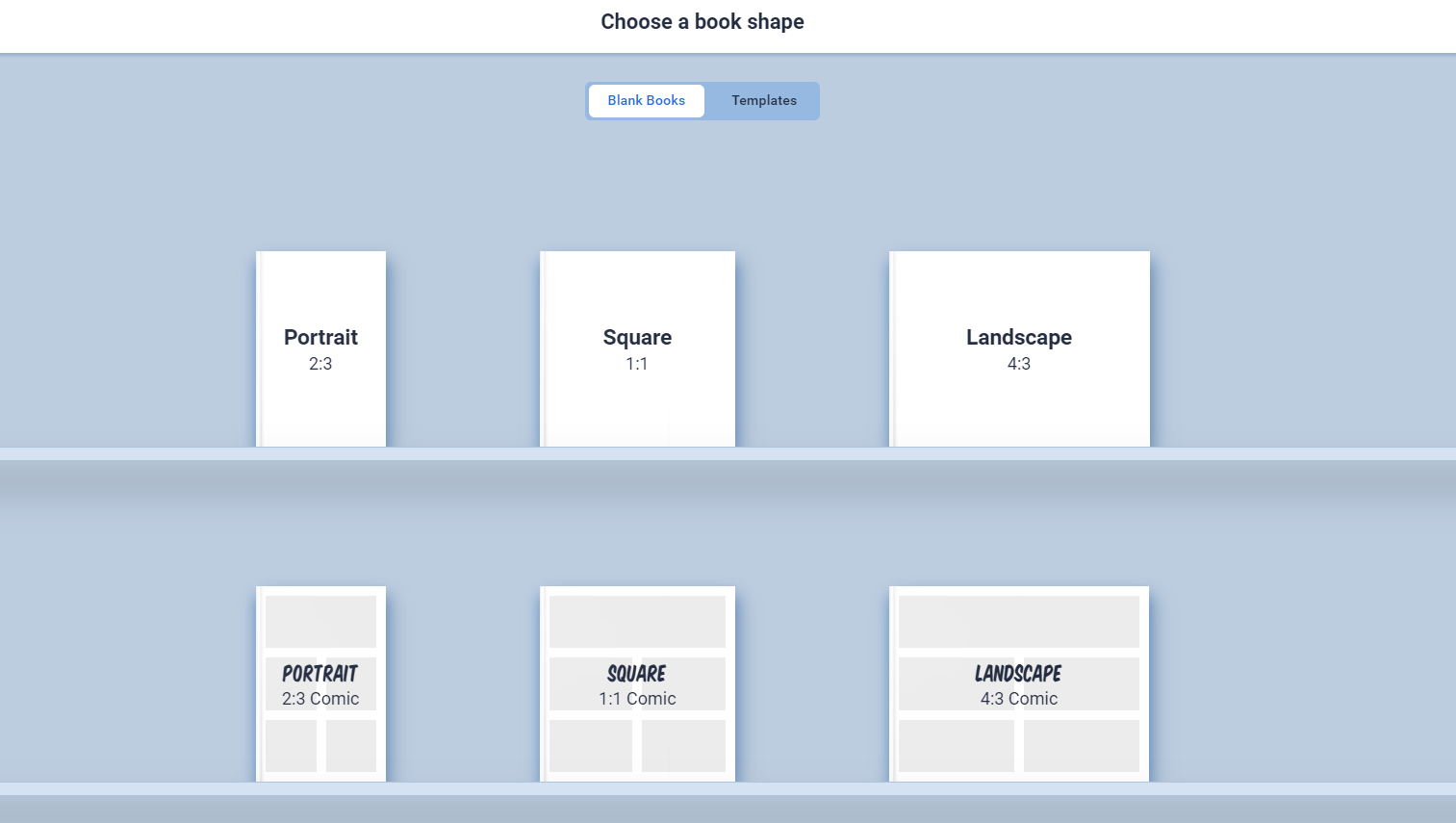 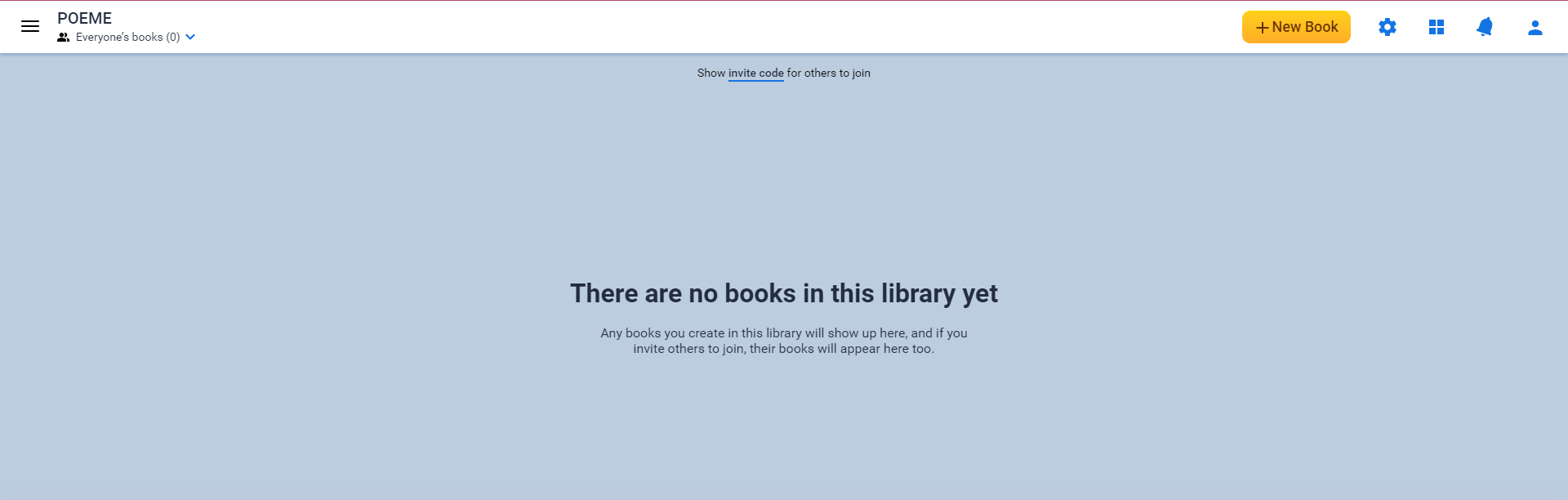 Step 3: Create new book
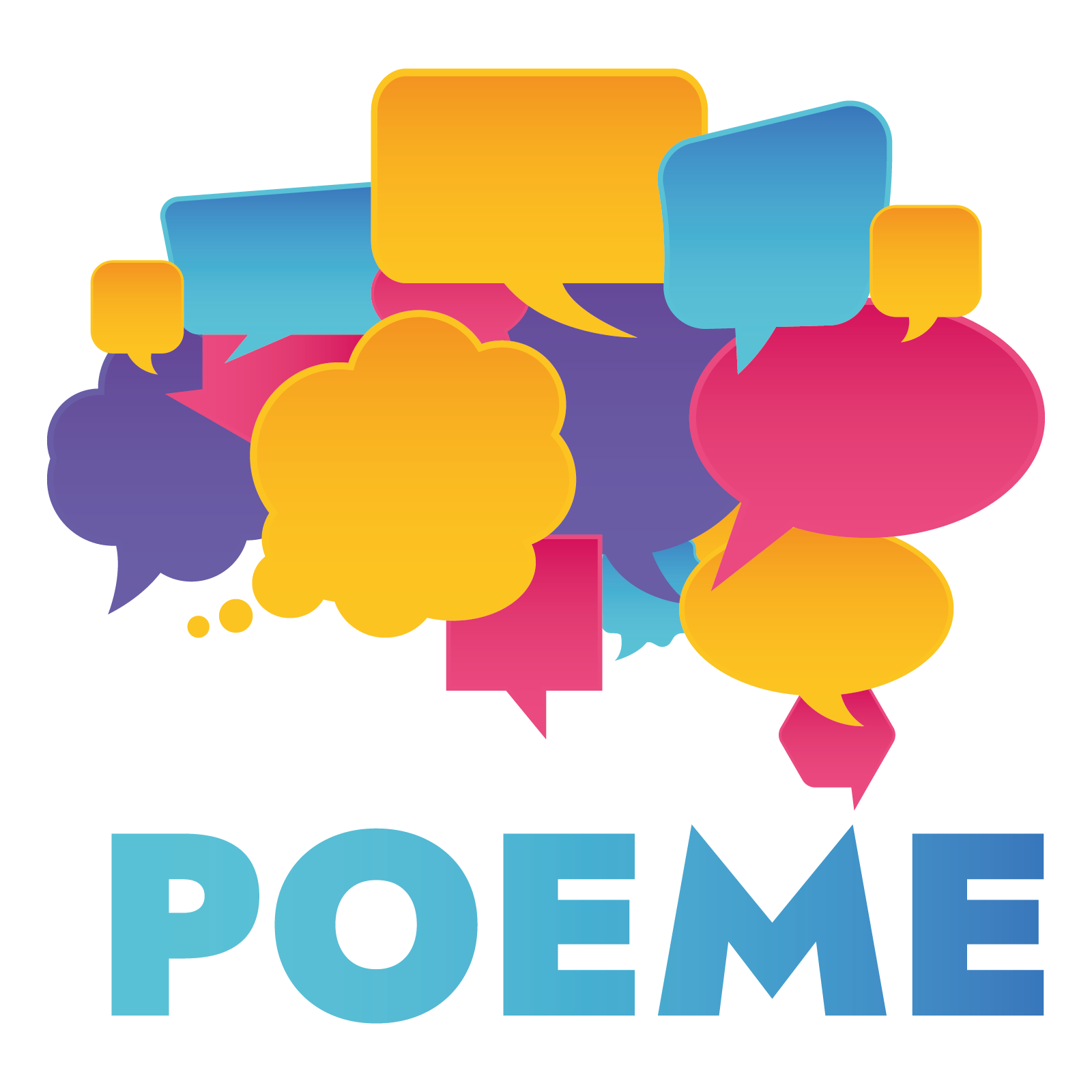 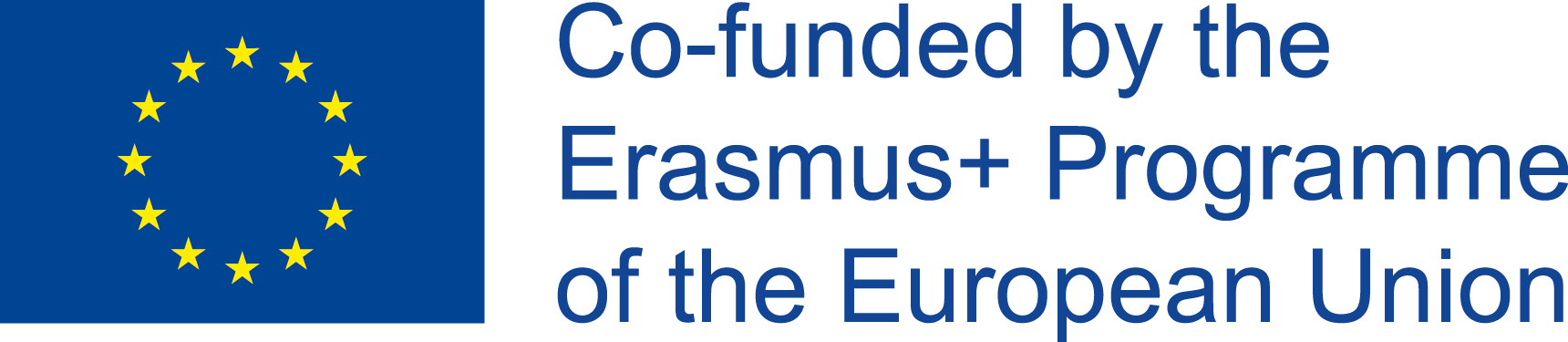 Book Creator
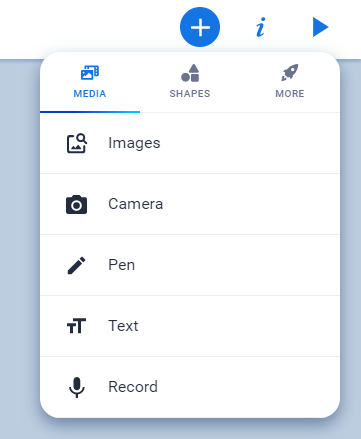 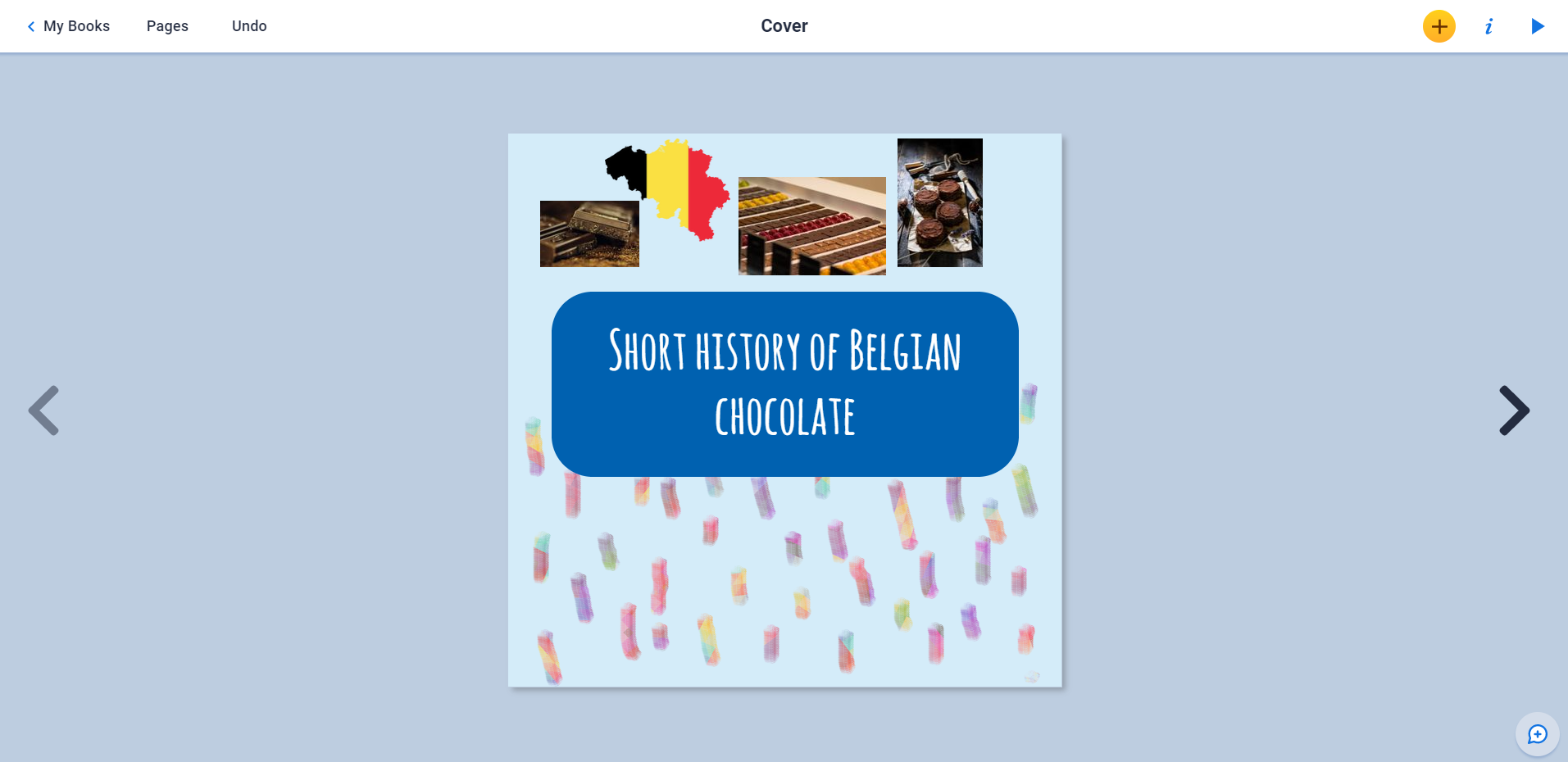 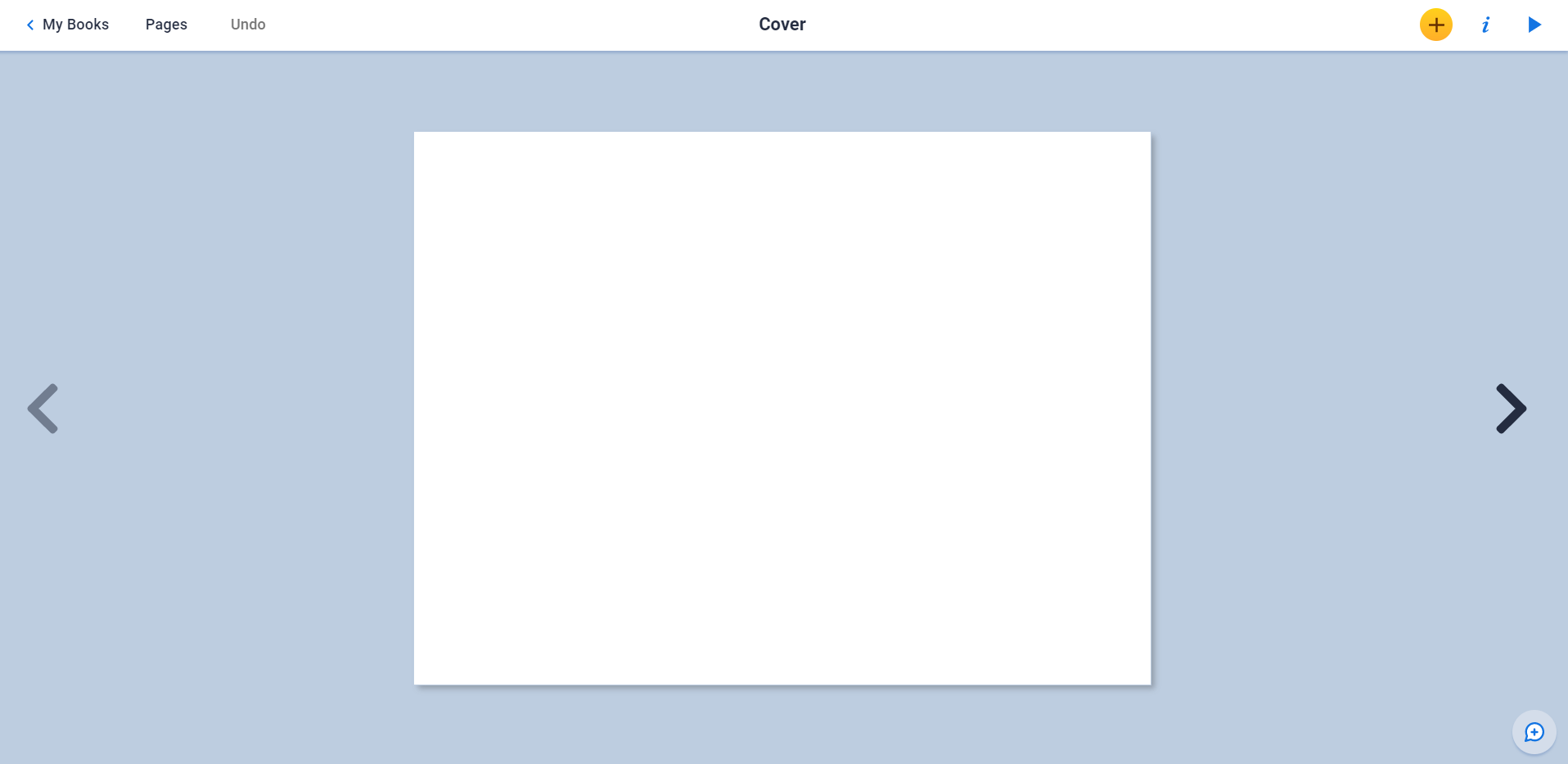 Step 4: Create the cover page
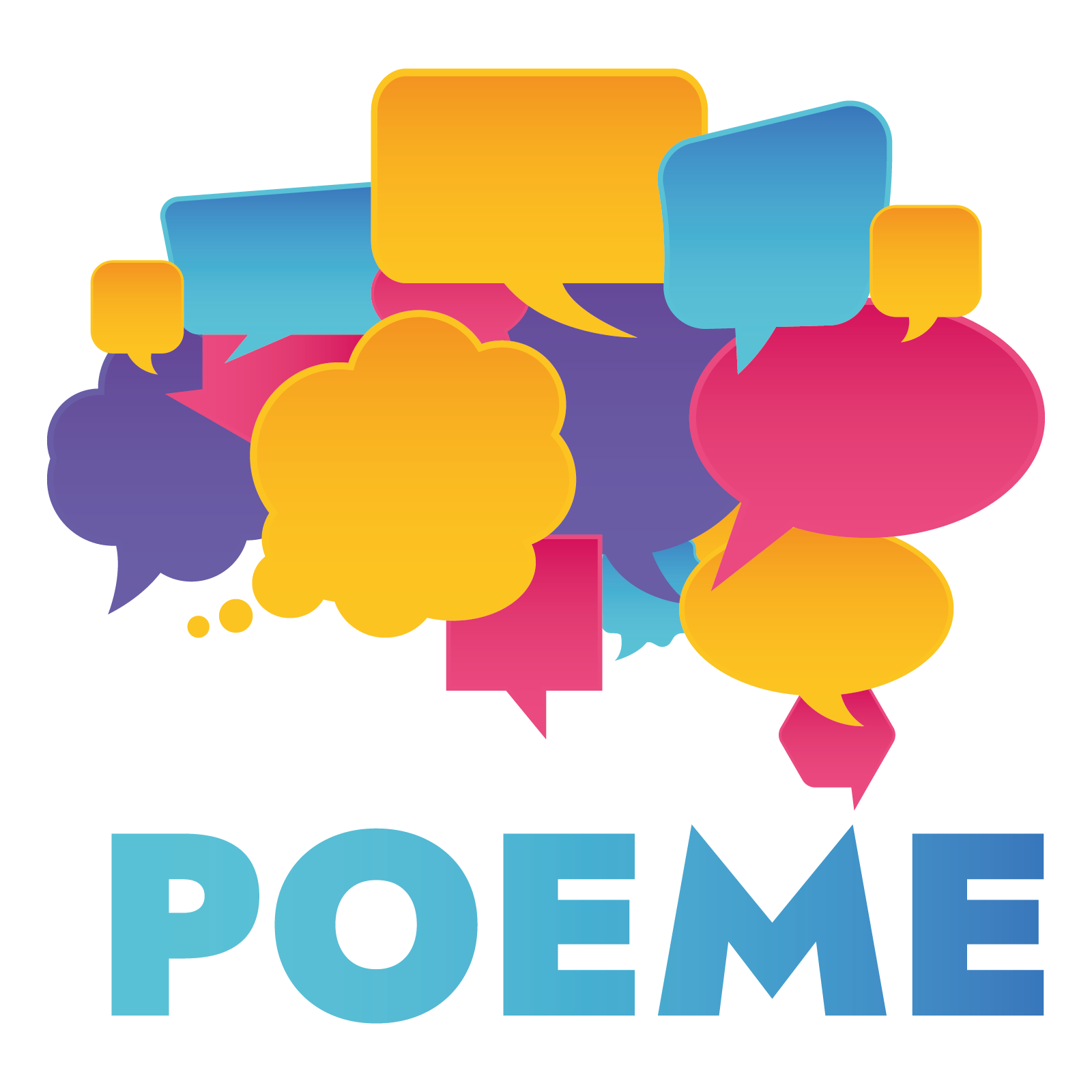 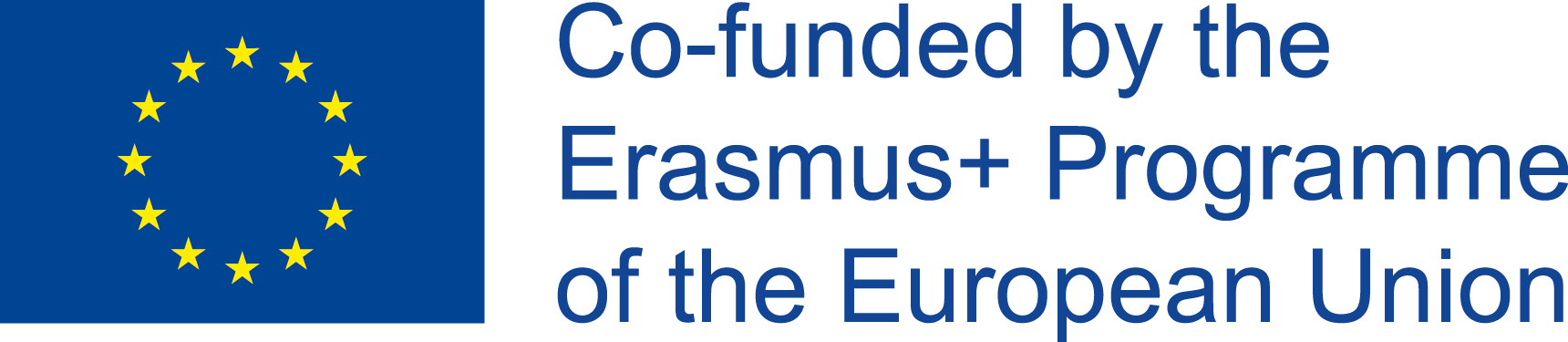 [Speaker Notes: To create a cover page you can add shapes, images, or just simple text by clicking on the + sign in the right corner
When you choose a shape, for example, and you want to change the color of it/change the font of the text– you will have to click on the little i in the corner]
Book Creator
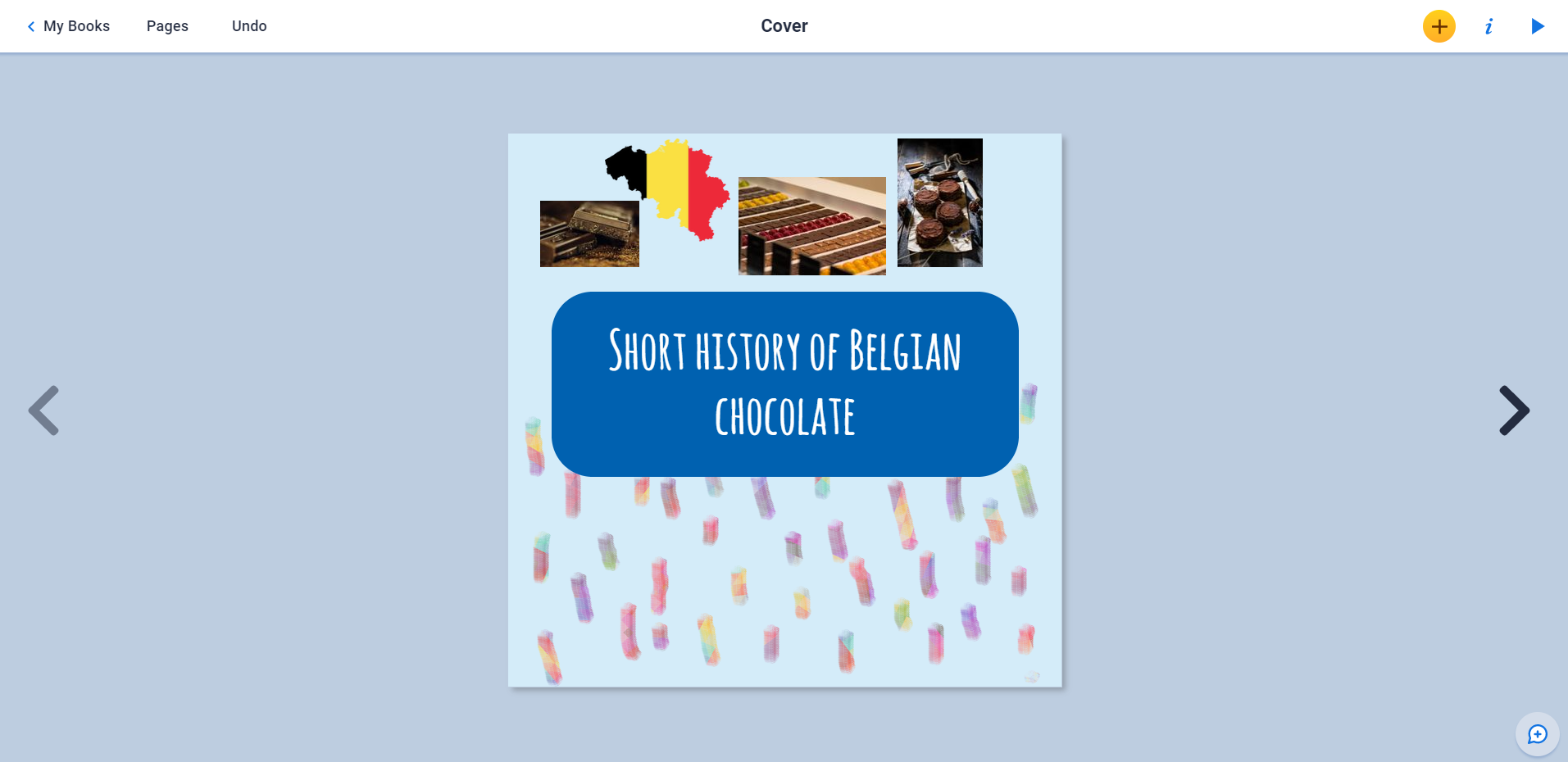 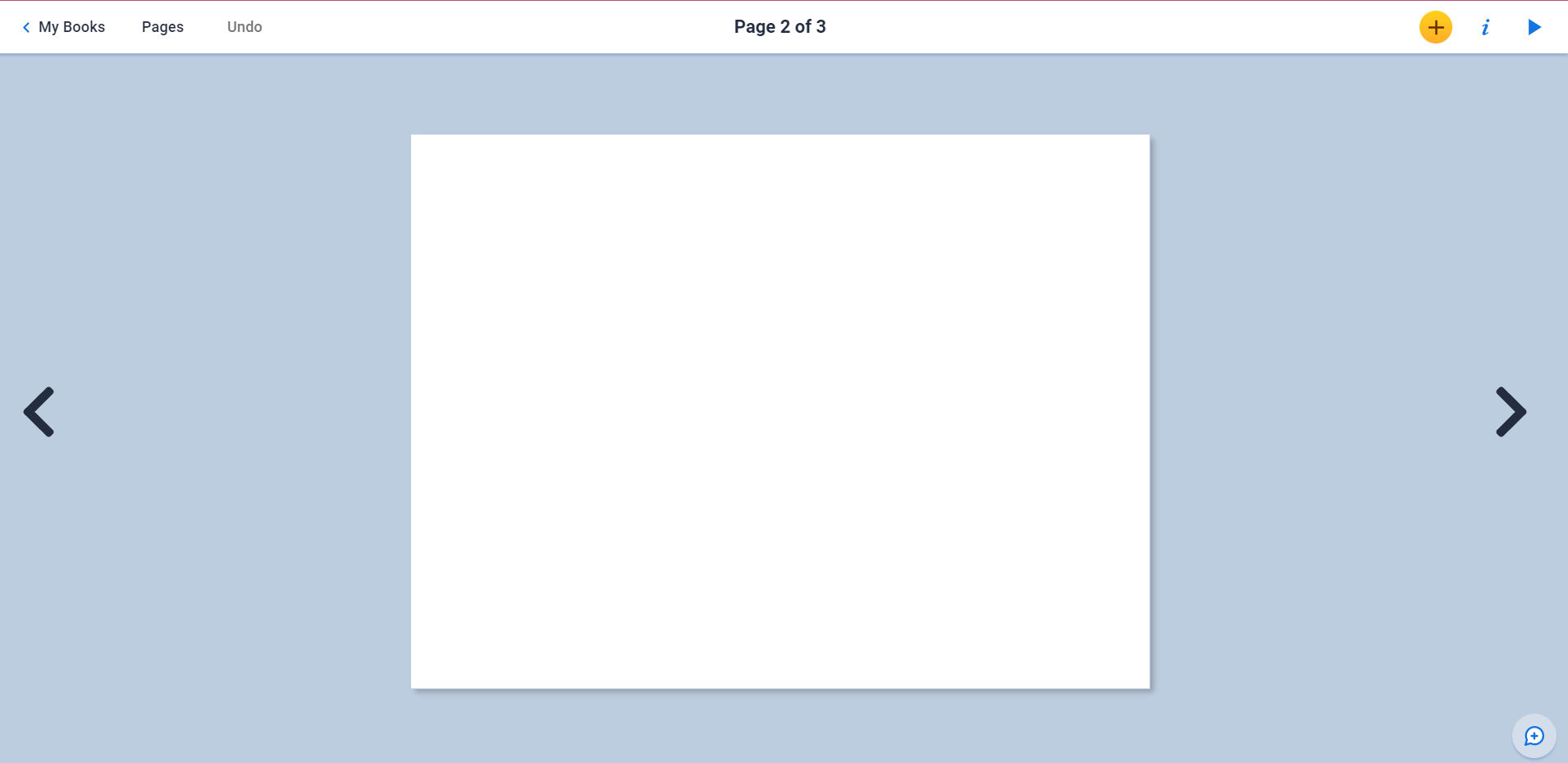 Step 5: Create the rest of the book
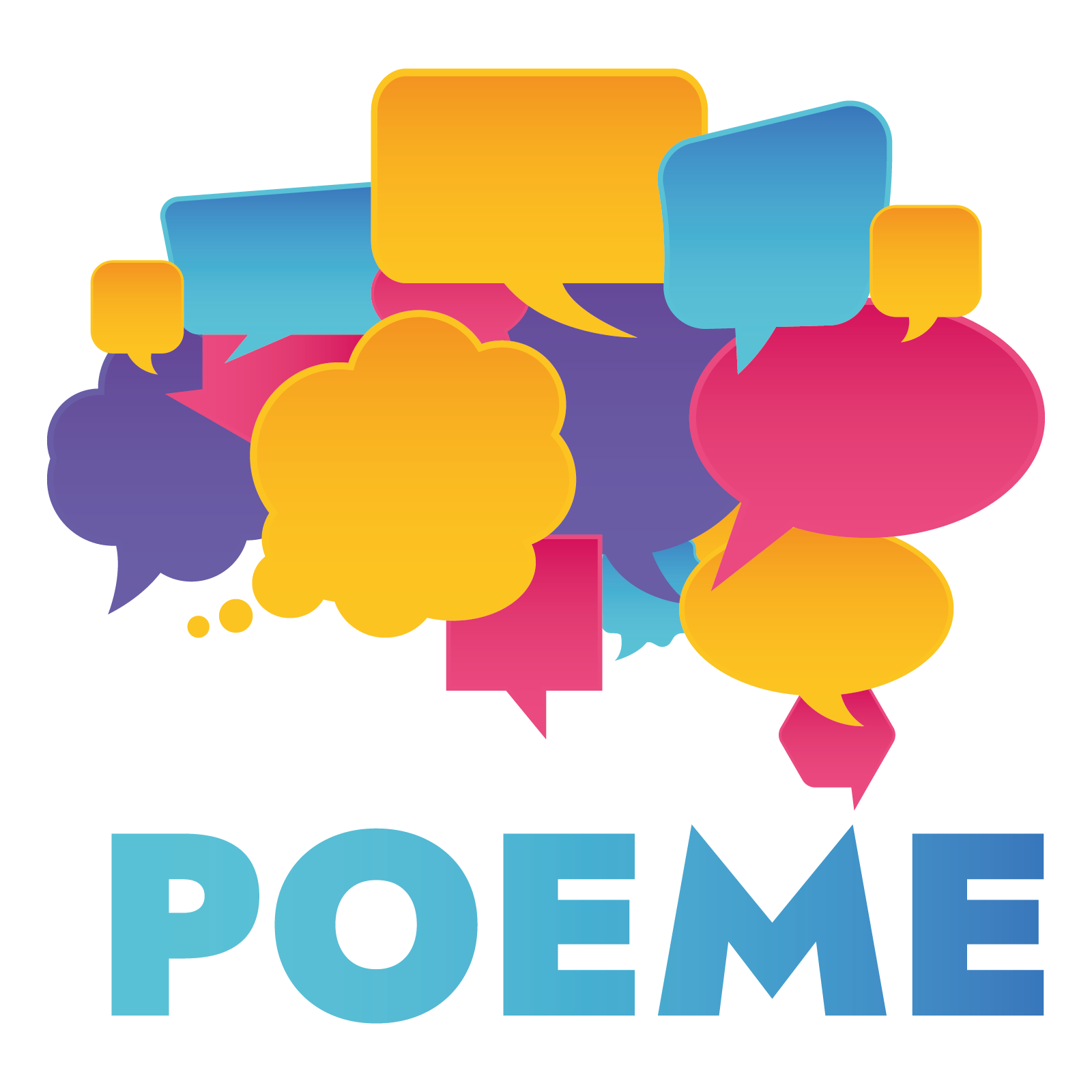 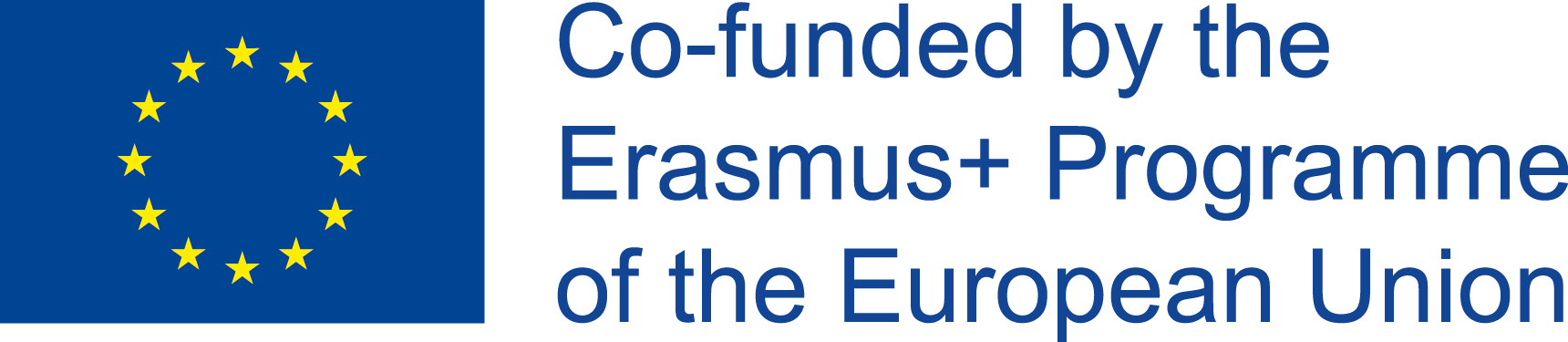 [Speaker Notes: Once you are done with the cover page, simply click on the right arrow to move on the next page
Then, the new page will appear on the screen and you can edit it as you wish
You can also add the sound – the recording of your voice, for example, to the ebook
Add as many pages as you need, and decorate them as you want]
Book Creator
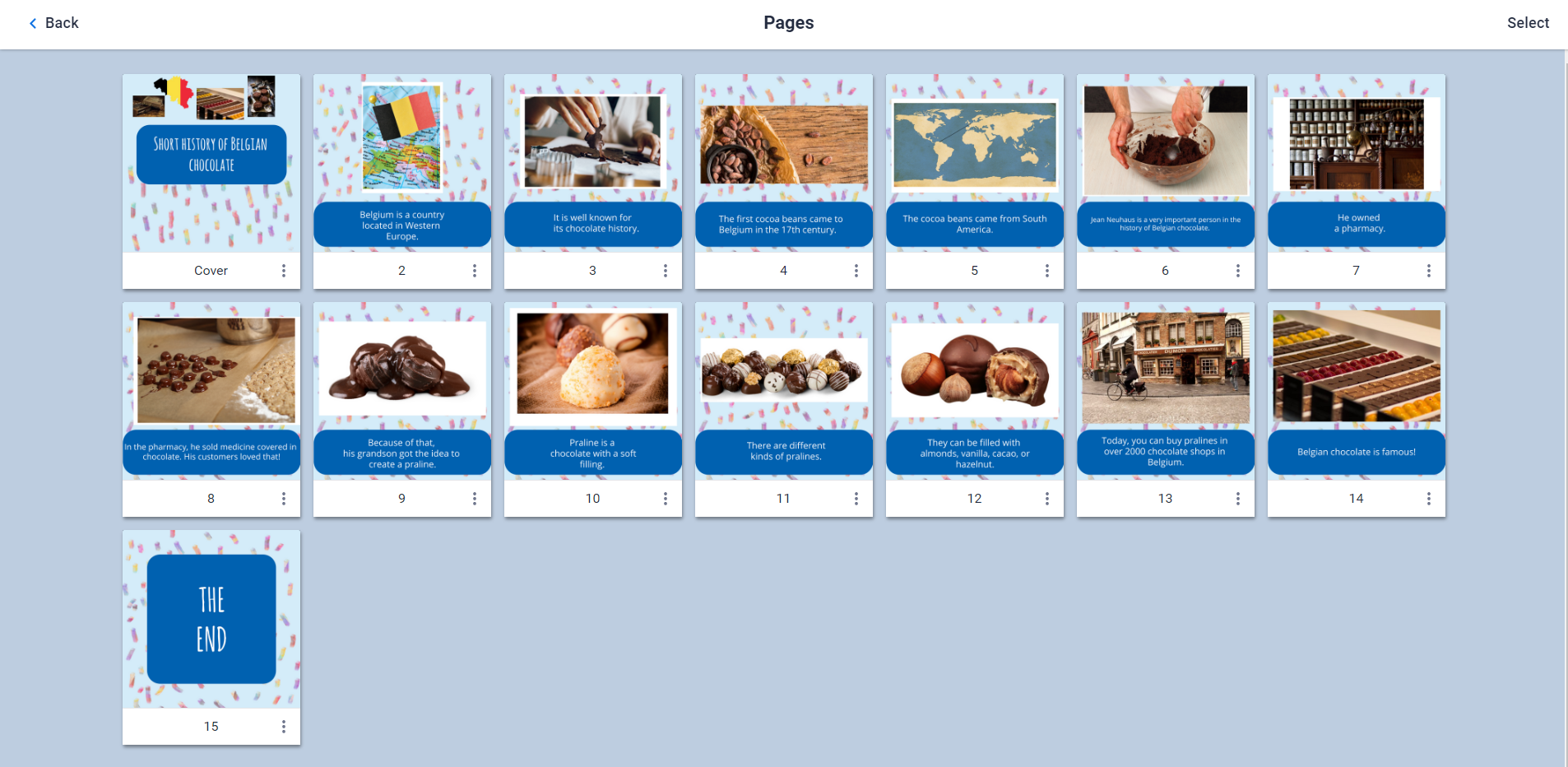 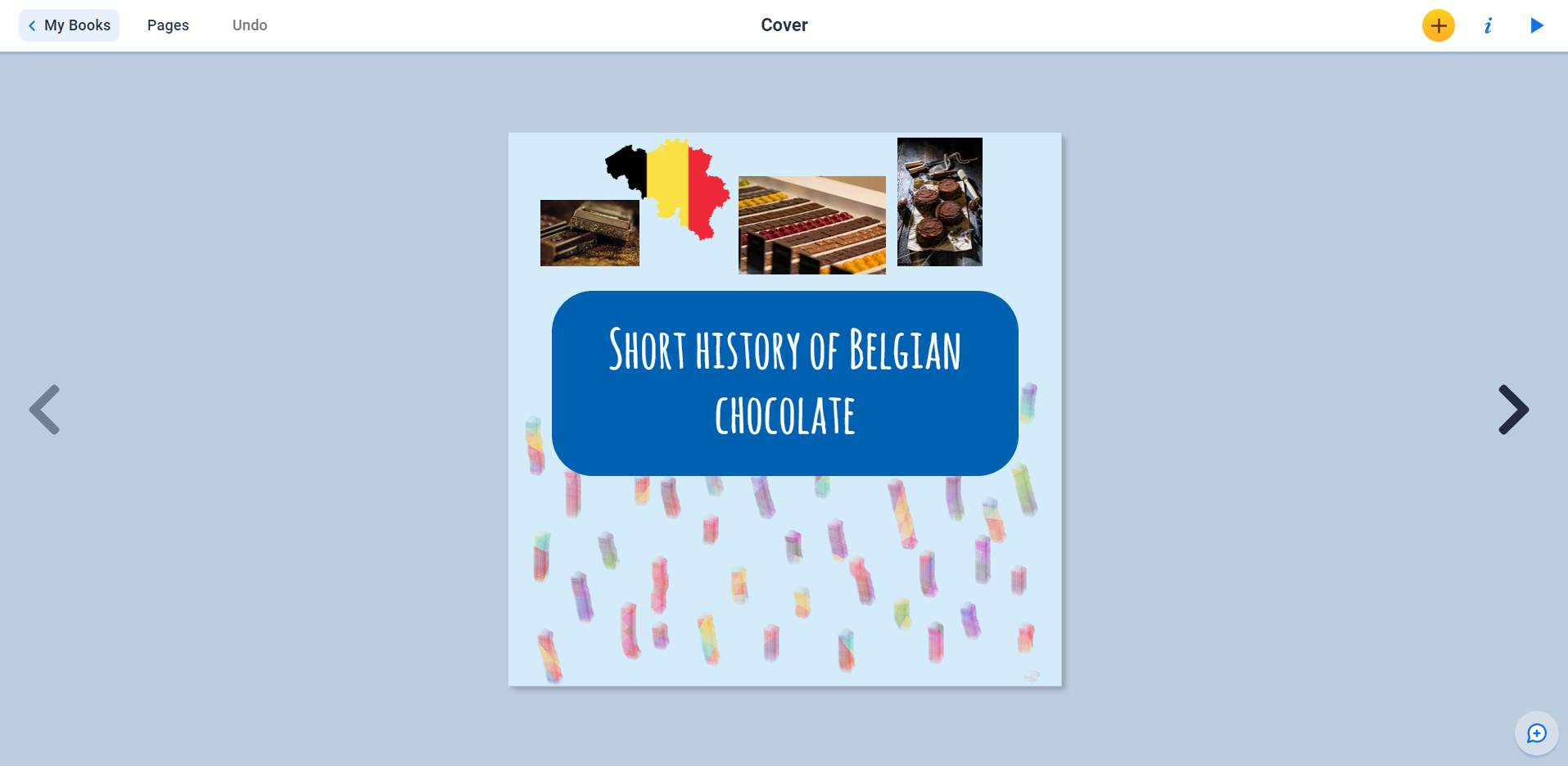 Step 6: Finalisation
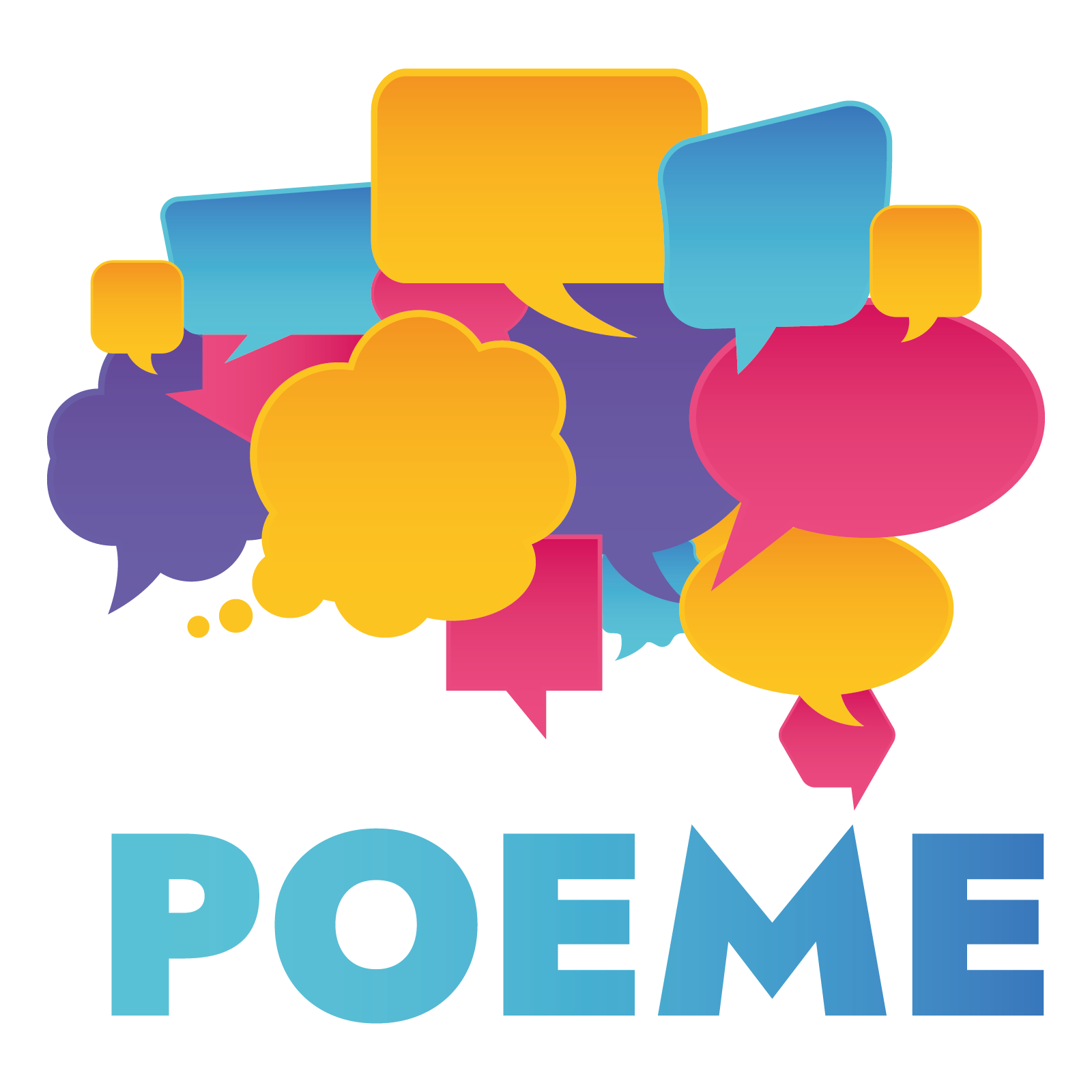 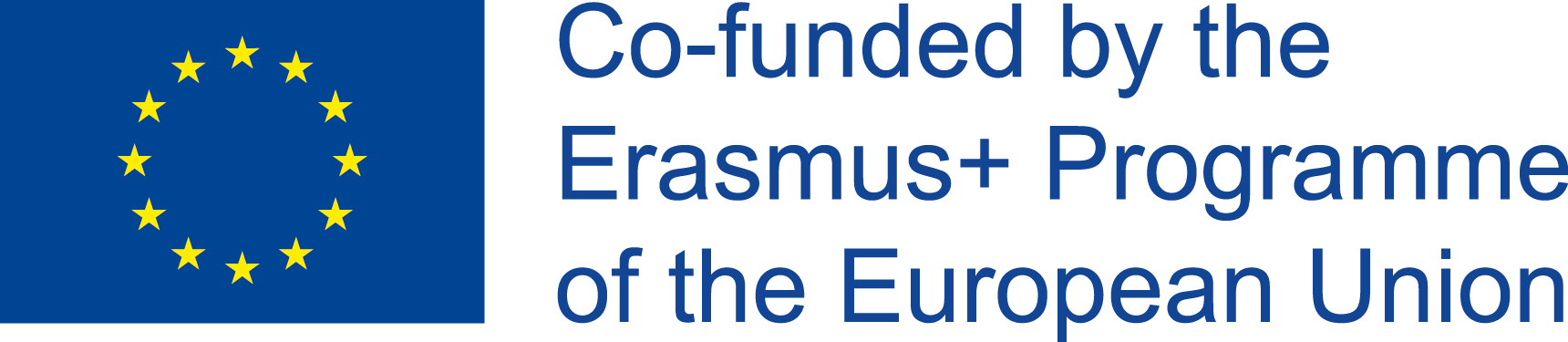 [Speaker Notes: To see all the pages click on „pages”
Here you can see all the pages, change the order, delete the pages or copy them]
Book Creator
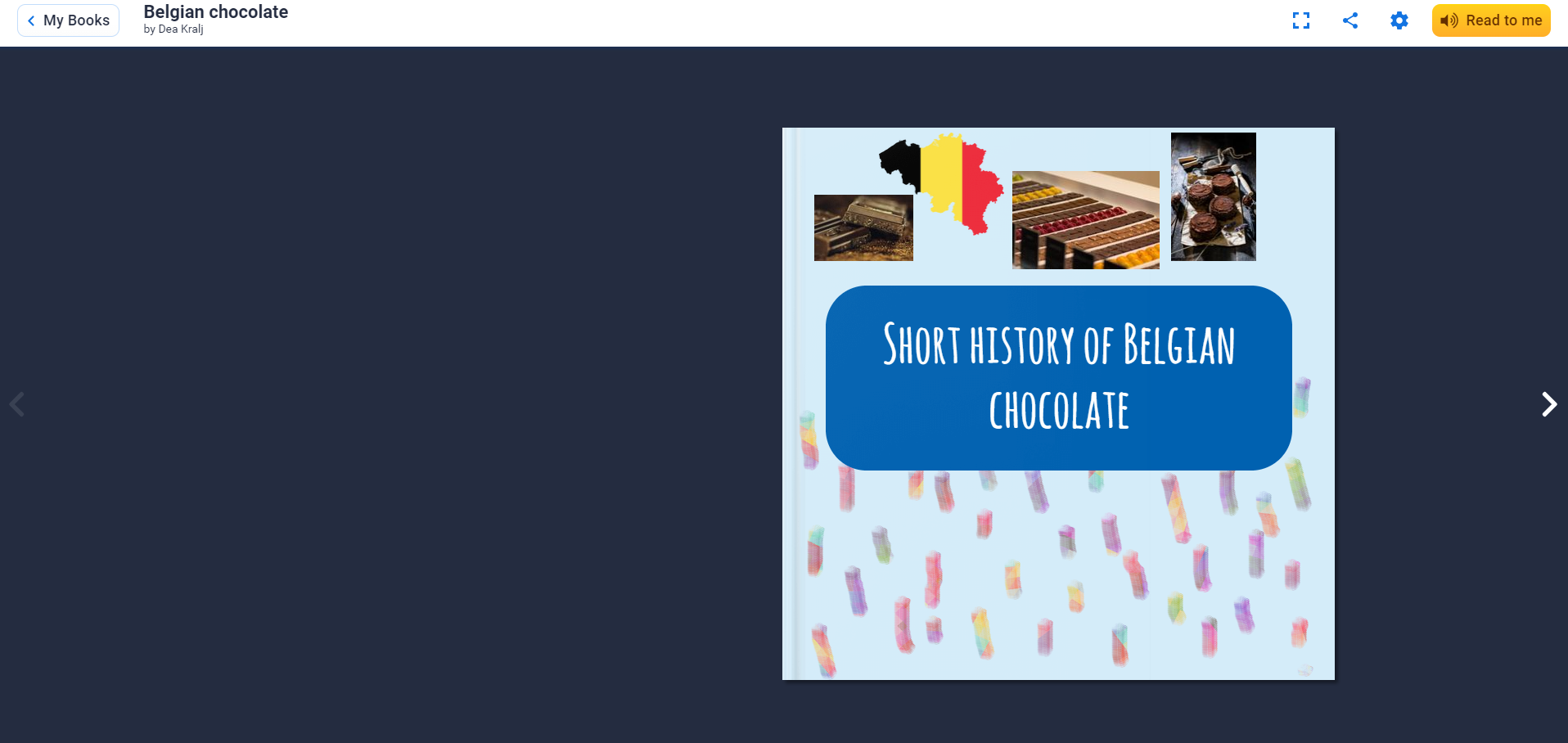 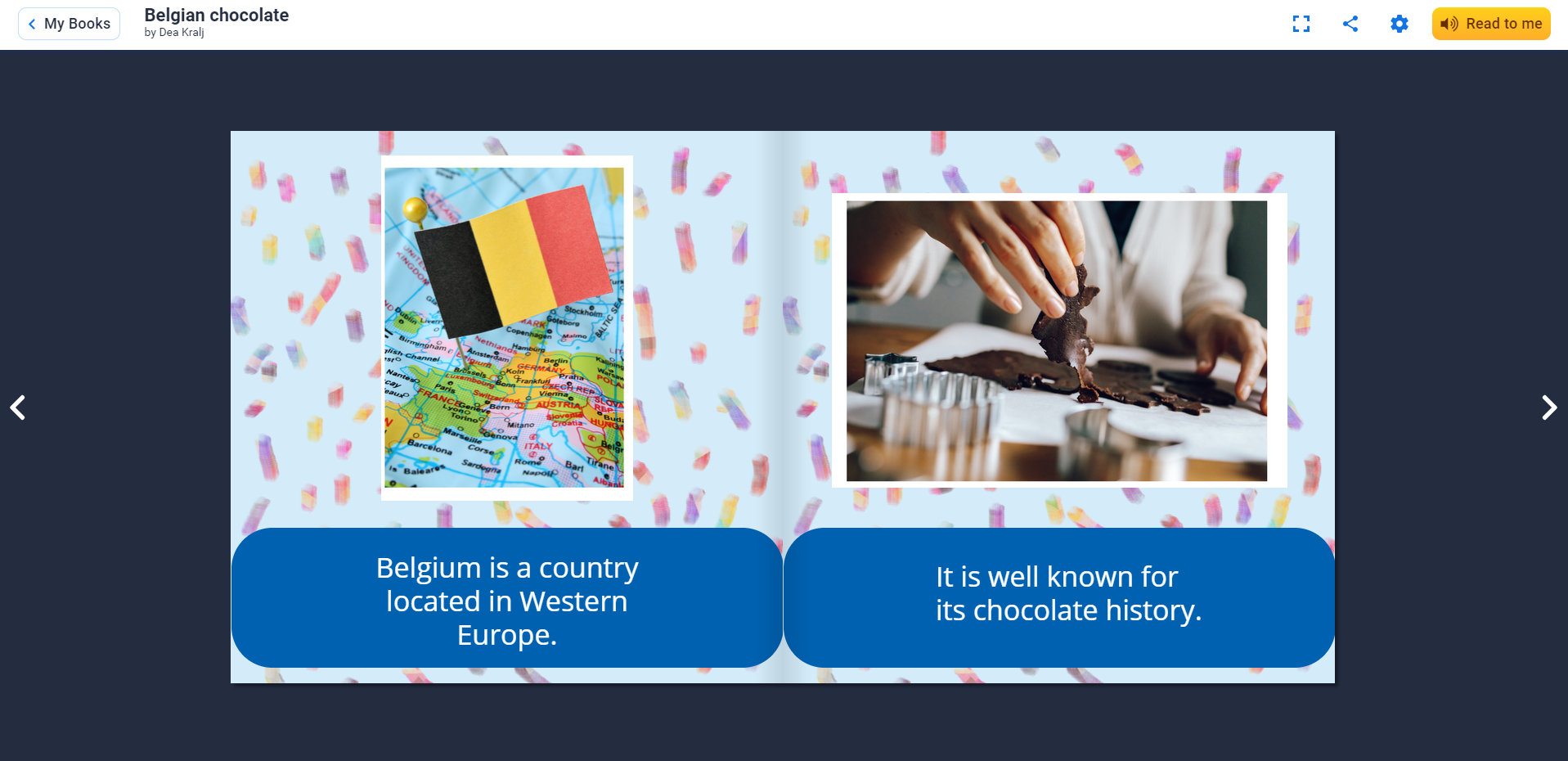 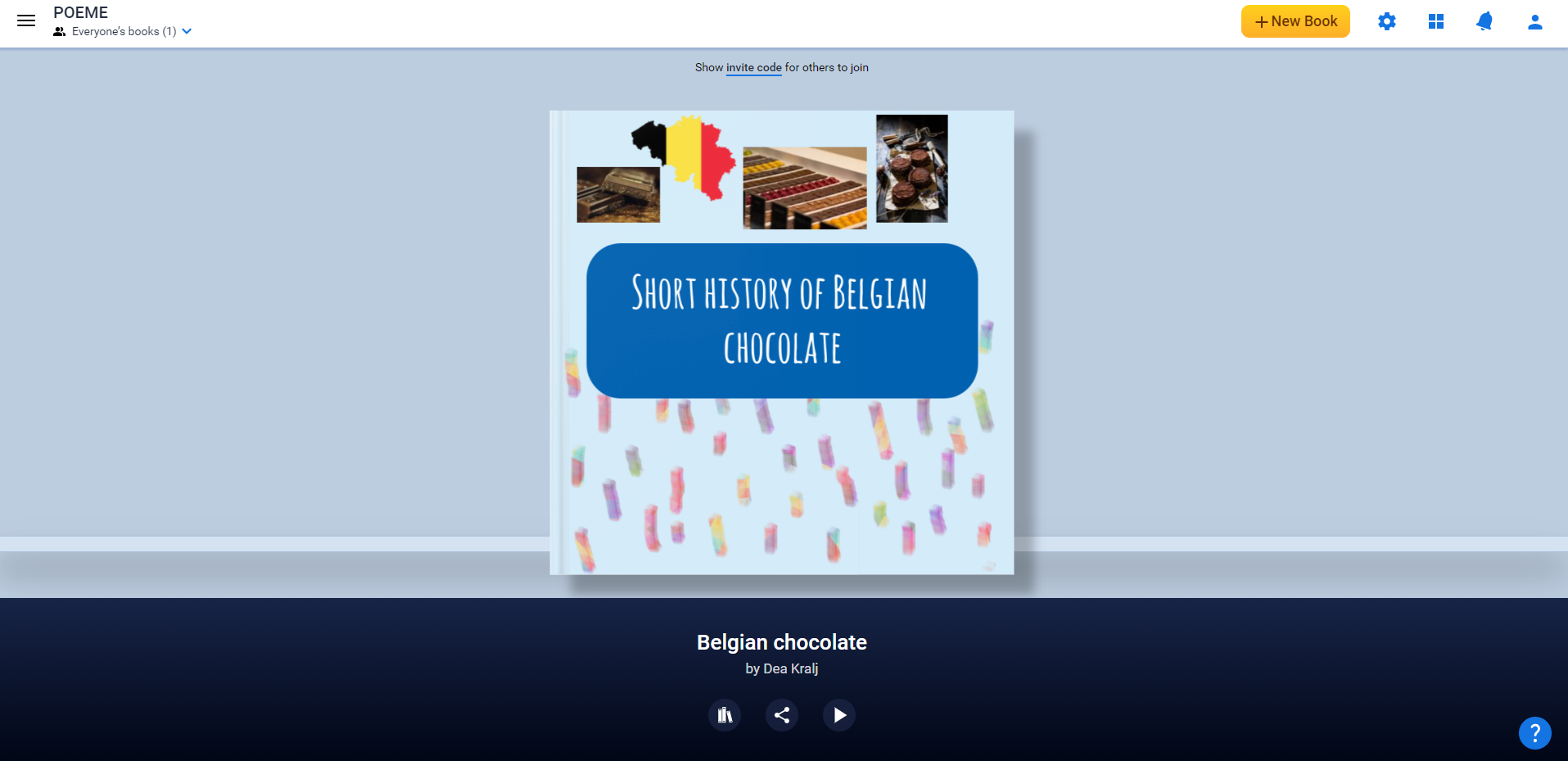 Step 7: Download the e-book
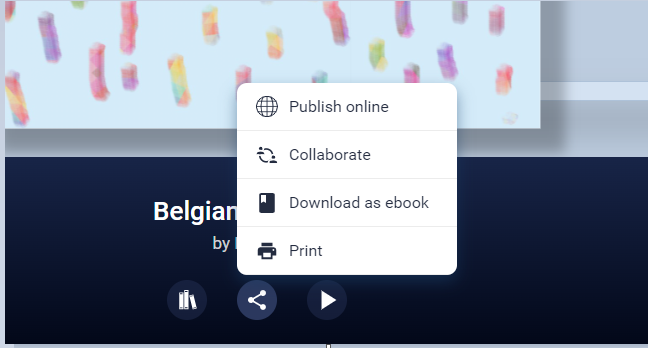 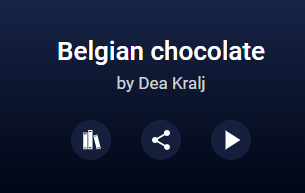 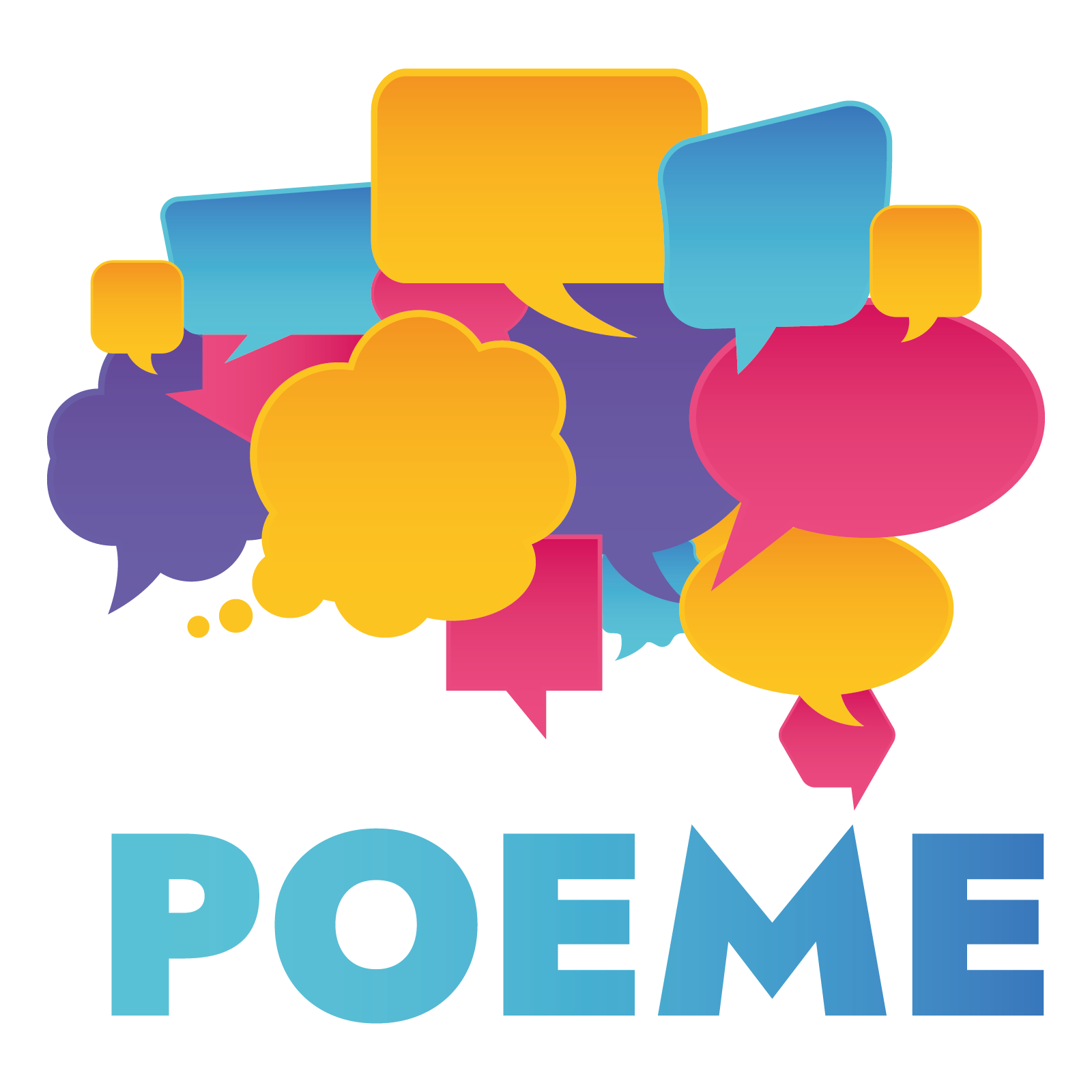 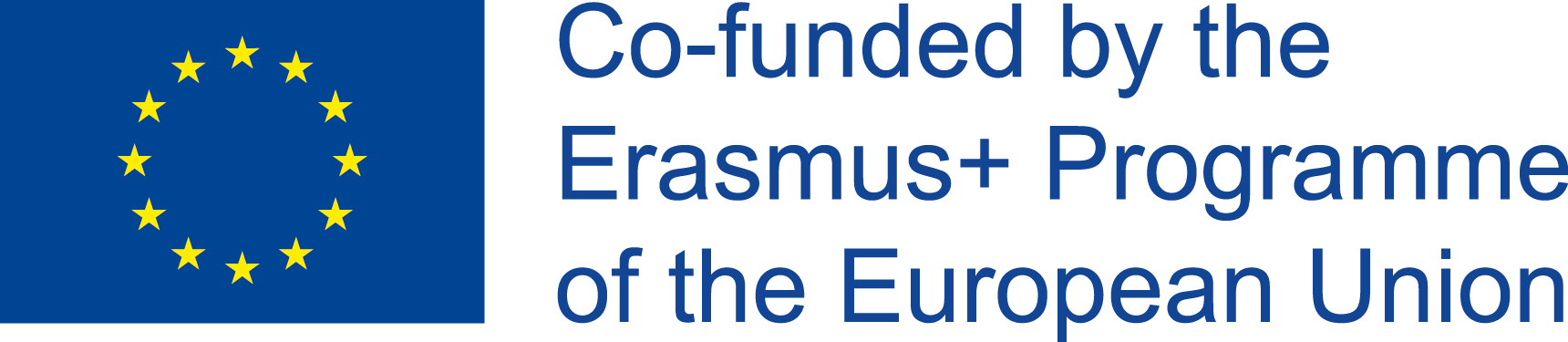 [Speaker Notes: Then, you can download your file by clicking on „Download as ebook” and, it is automatically saved in the ePub format. 
You can open your ePub with a reading application (eBook Reader, Apple Books for example).
You can also publish it online – on the book creator, or just simply use it and read it as it is by clicking on the „play” button
If you decide to play the book, you can also choose the „read to me” option for read aloud, even if you didn’t record your voice previously

And, that’s it, enjoy your ebook!]
How to open ePub files?
The downloaded e-book will be in ePub format  you can open it with a reading application (Apple Books or Thorium, for example)
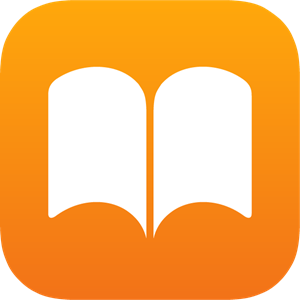 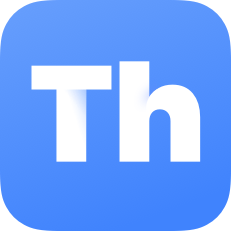 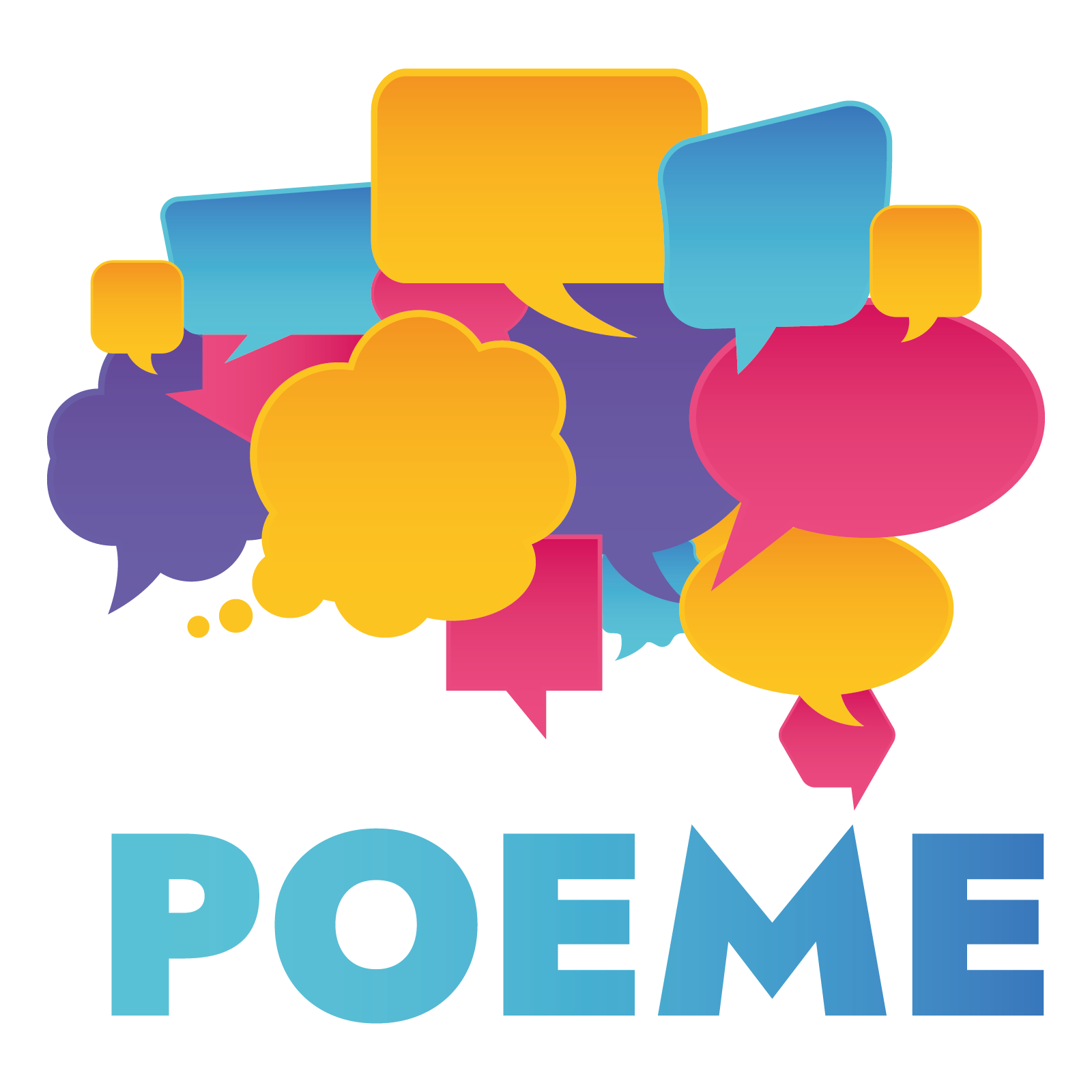 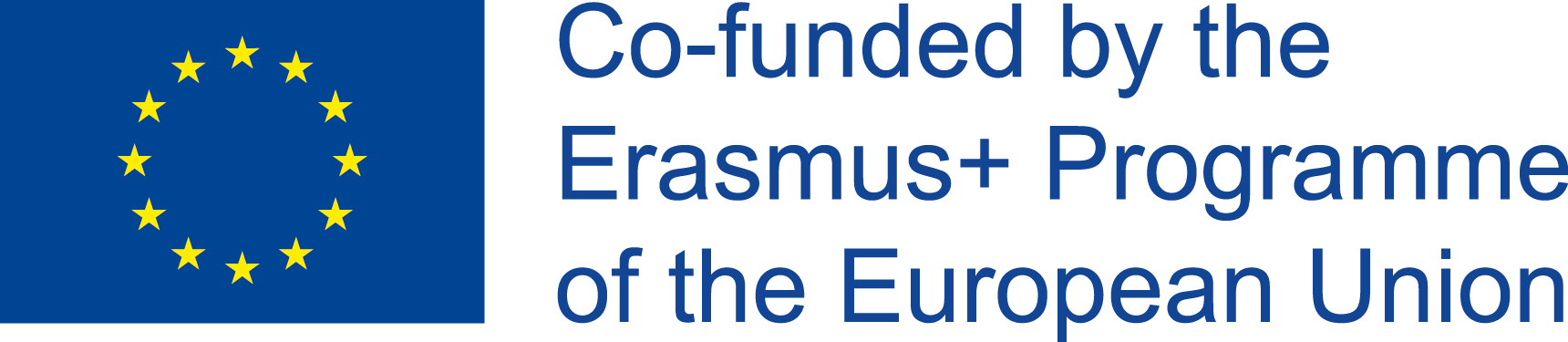 [Speaker Notes: Then, you can download your file by clicking on „Download as ebook” and, it is automatically saved in the ePub format. 
You can open your ePub with a reading application (eBook Reader, Apple Books for example).
You can also publish it online – on the book creator, or just simply use it and read it as it is by clicking on the „play” button
If you decide to play the book, you can also choose the „read to me” option for read aloud, even if you didn’t record your voice previously

And, that’s it, enjoy your ebook!]
Questions and feedback
https://www.menti.com/

Code: 2462 8286  
https://bit.ly/POEME_Feedback
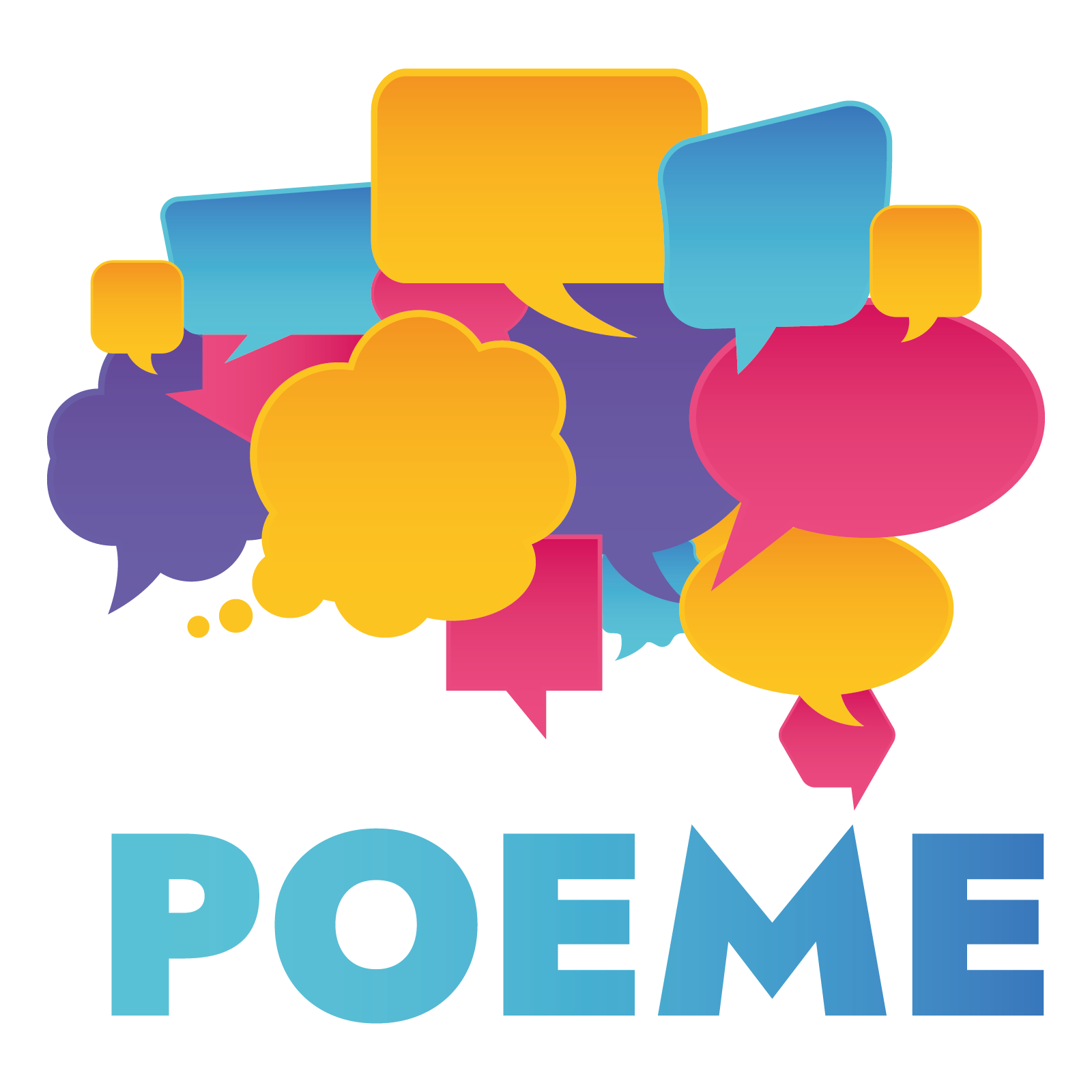 Thank you!
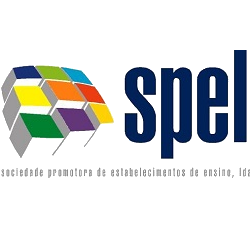 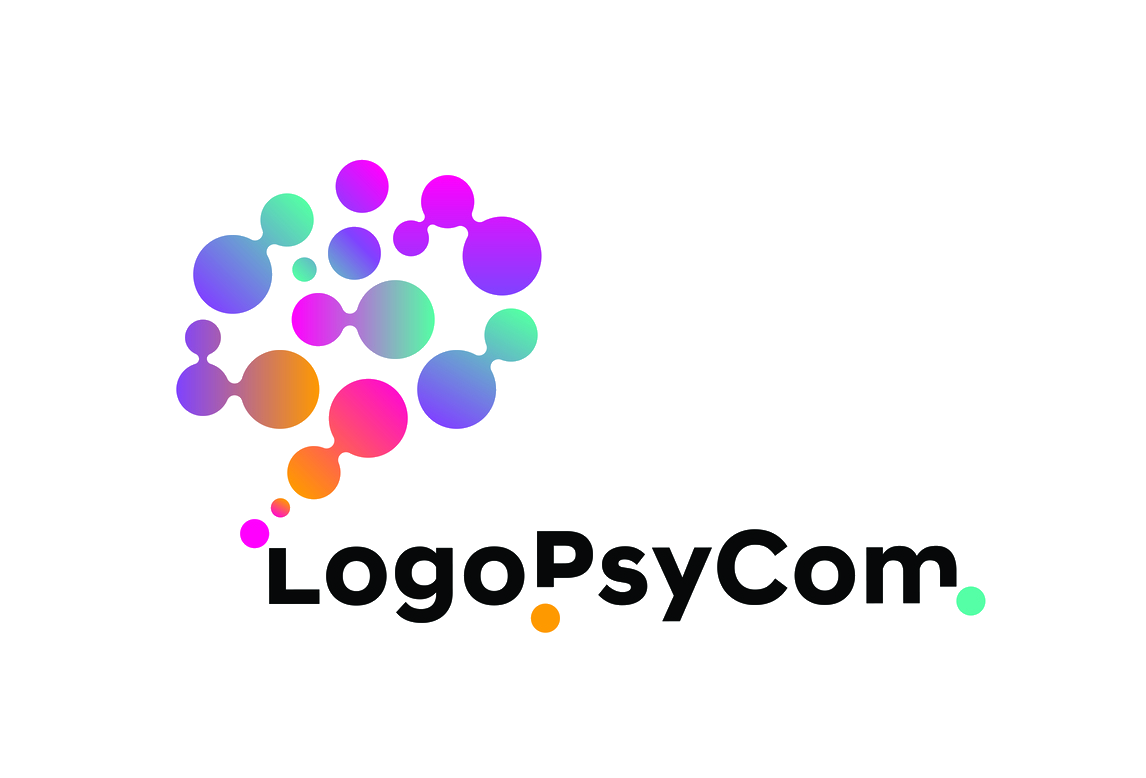 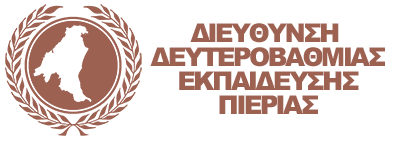 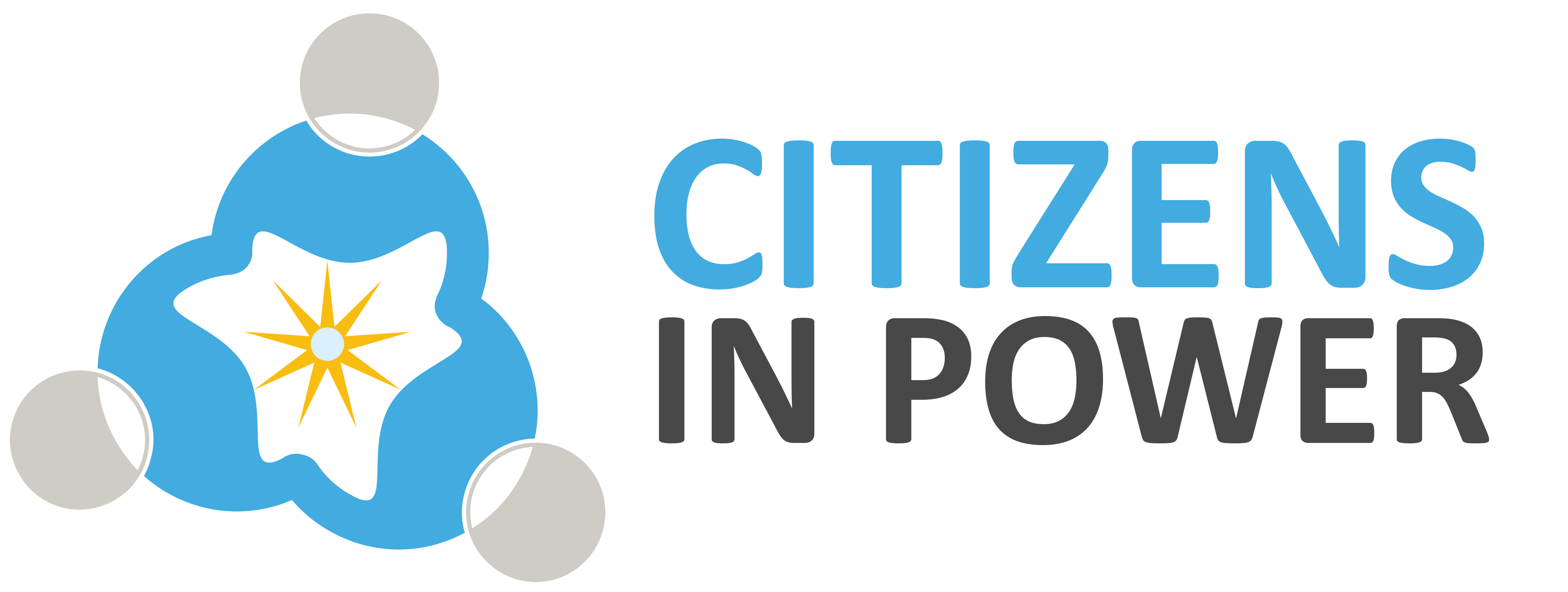 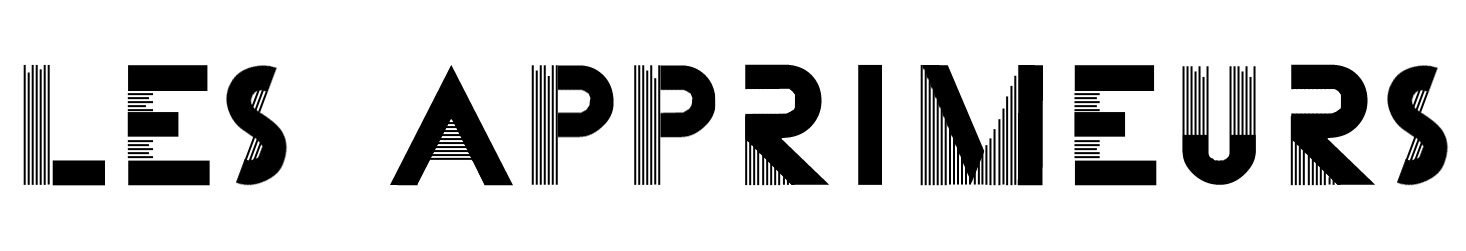 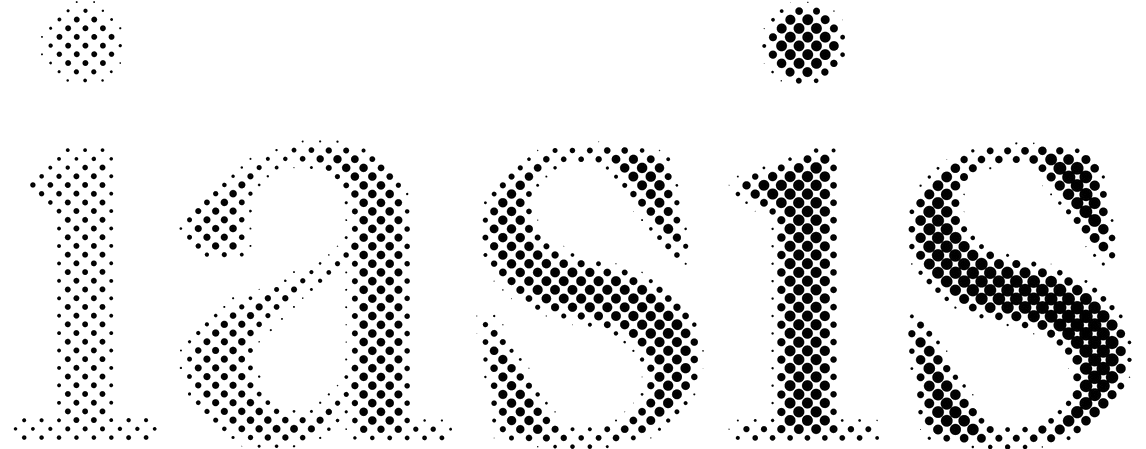 Check out the POEME website and social media:

 www.poemeproject.eu
      www.facebook.com/POEMEproject
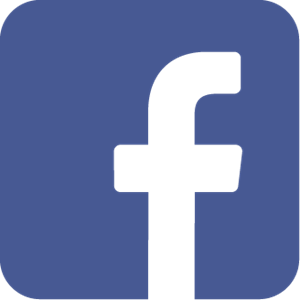 The European Commission's support for the production of this publication does not constitute an endorsement of the contents, which reflect the views only of the authors, and the Commission cannot be held responsible for any use which may be made of the information contained therein.
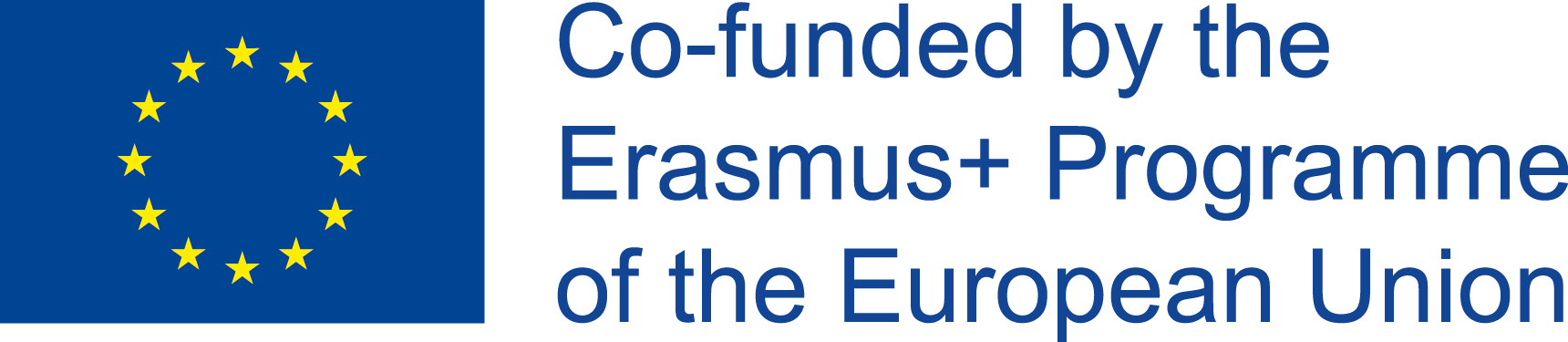